Algorithmic Recourse - A Causal Perspective
Machine Learning
Input Features X
Output Y
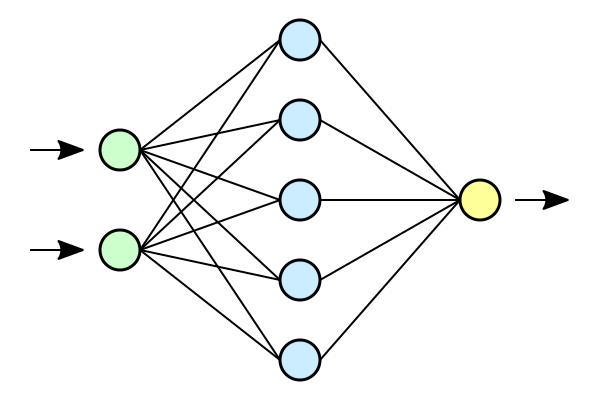 Spurious Associations
https://icml.cc/media/icml-2022/Slides/17868_ajInNyw.pdf
Counterfactuals
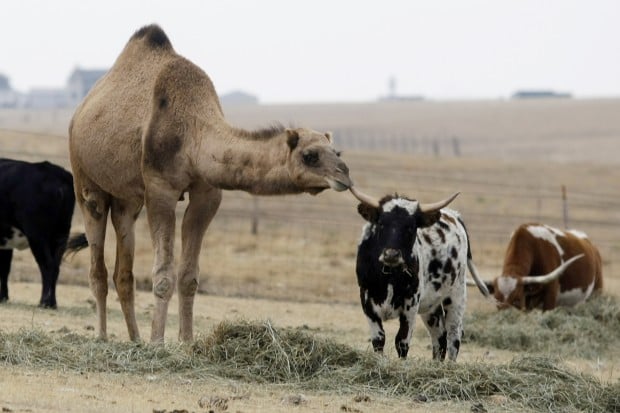 An Xray Example
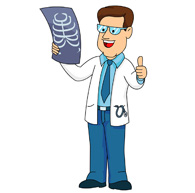 T
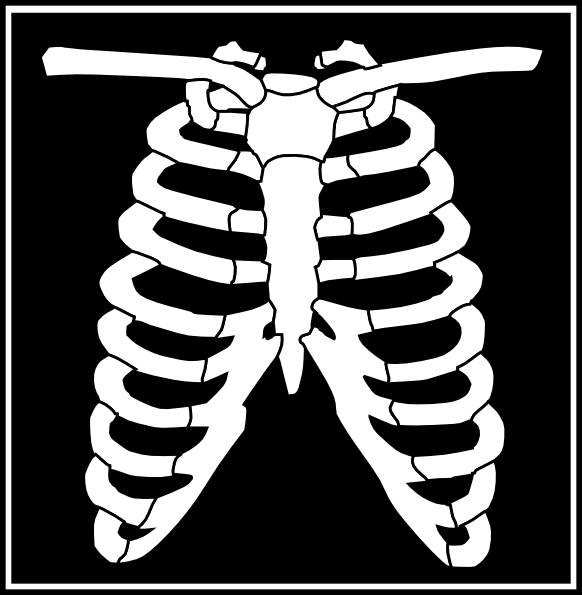 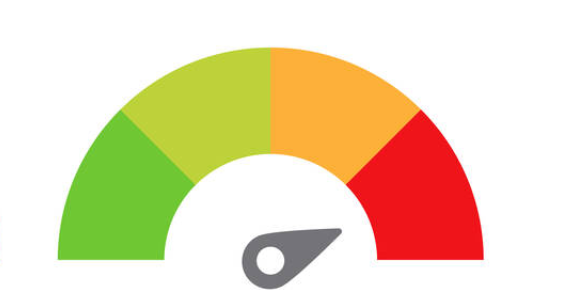 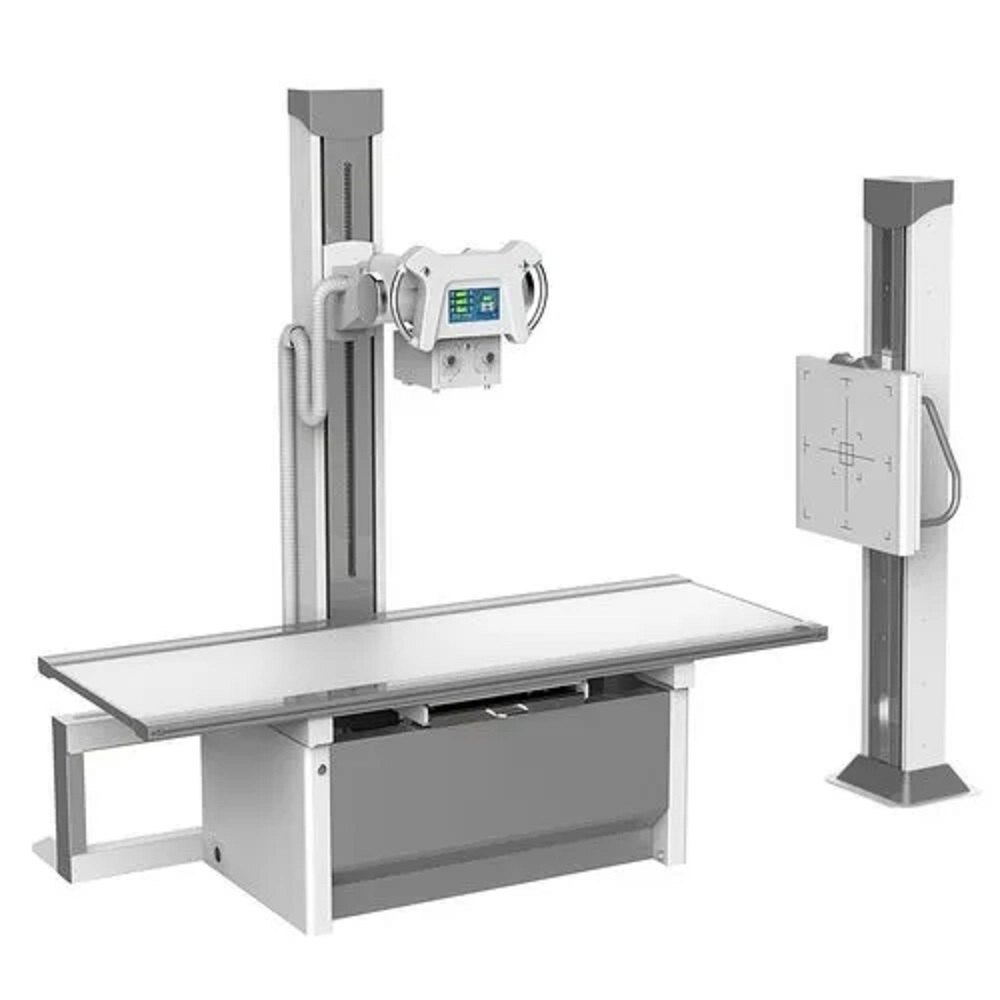 X
Y
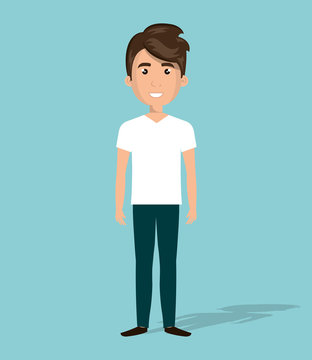 Z
Creating Counterfactuals
Abduction
Action
Prediction
1. Abduction
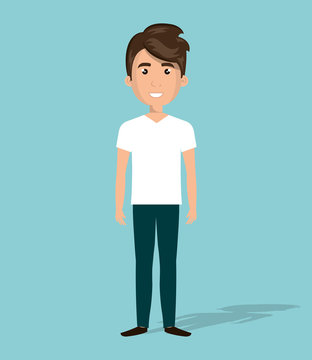 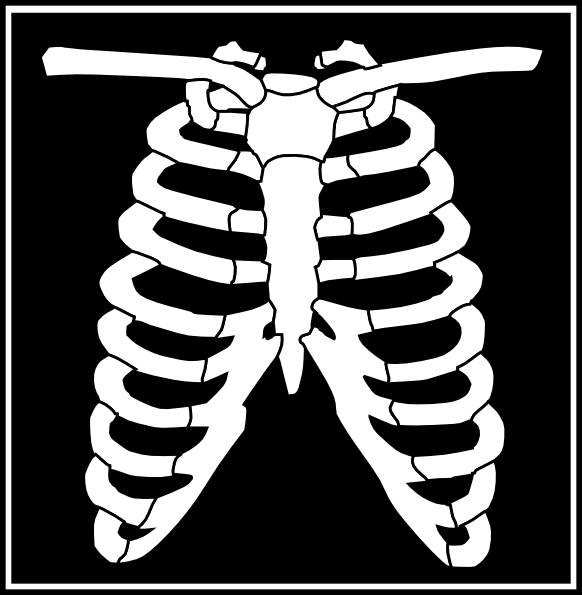 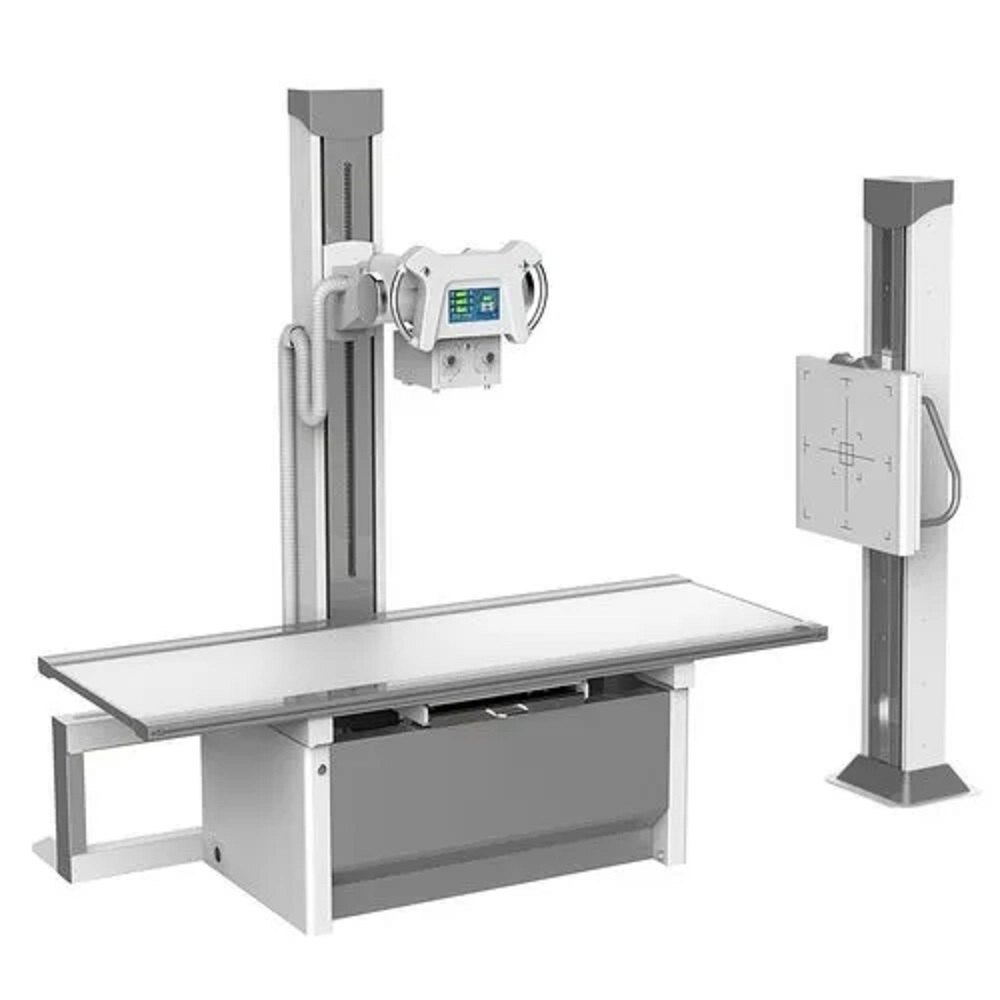 (2) Action
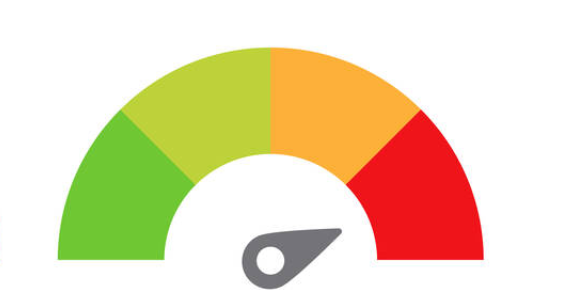 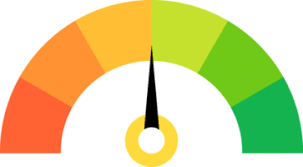 (3) Prediction
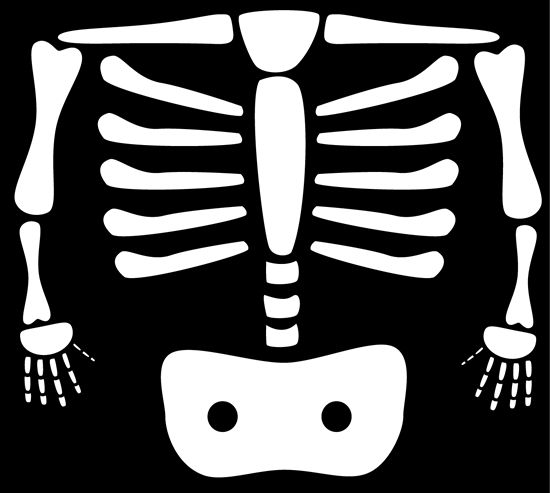 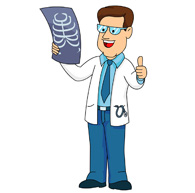 T
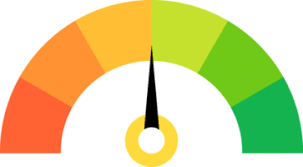 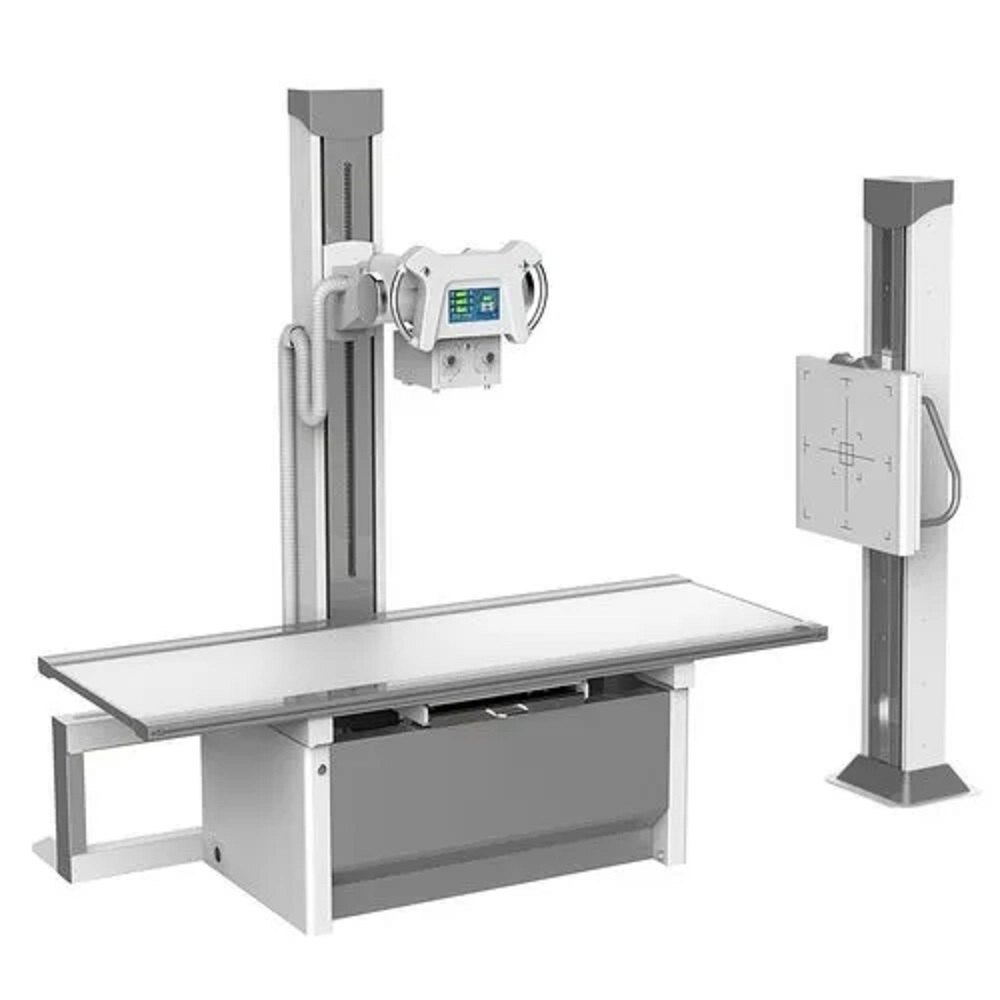 X
Y
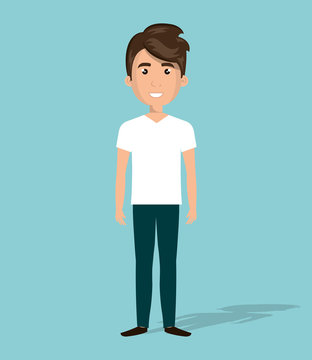 Z
Abduction is impossible -- God save us for steps 2, 3
In English, Given an observational dataset, where for each patient, we have just one Xray, it is impossible to characterize the patient characteristics from whom the Xray was taken.
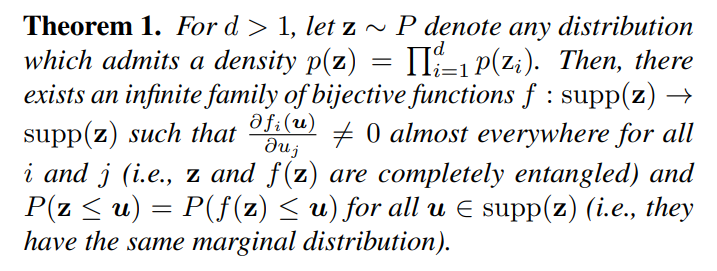 https://arxiv.org/pdf/1811.12359 -- ICML Best Paper
But without Counterfactuals
Our Maximum Likelihood based training objectives used to train ML models are prone to latch on to spurious correlations in the training datasets.

What to do?

We propose Recourse as one of the possible solutions.
Algorithmic Recourse in Conventional sense
Optimize X for a desired label
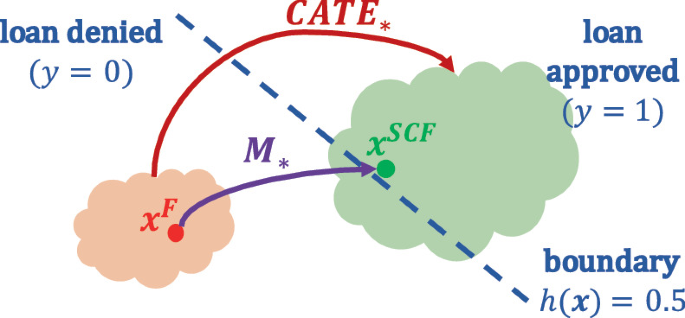 Algorithmic Recourse in our sense
NeurIPS-22
Optimize T for the correct label
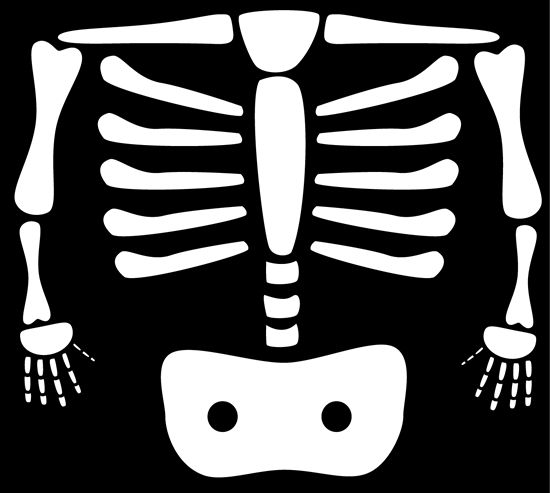 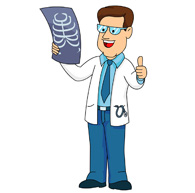 T
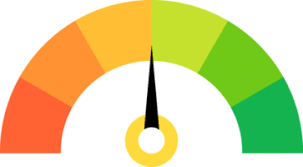 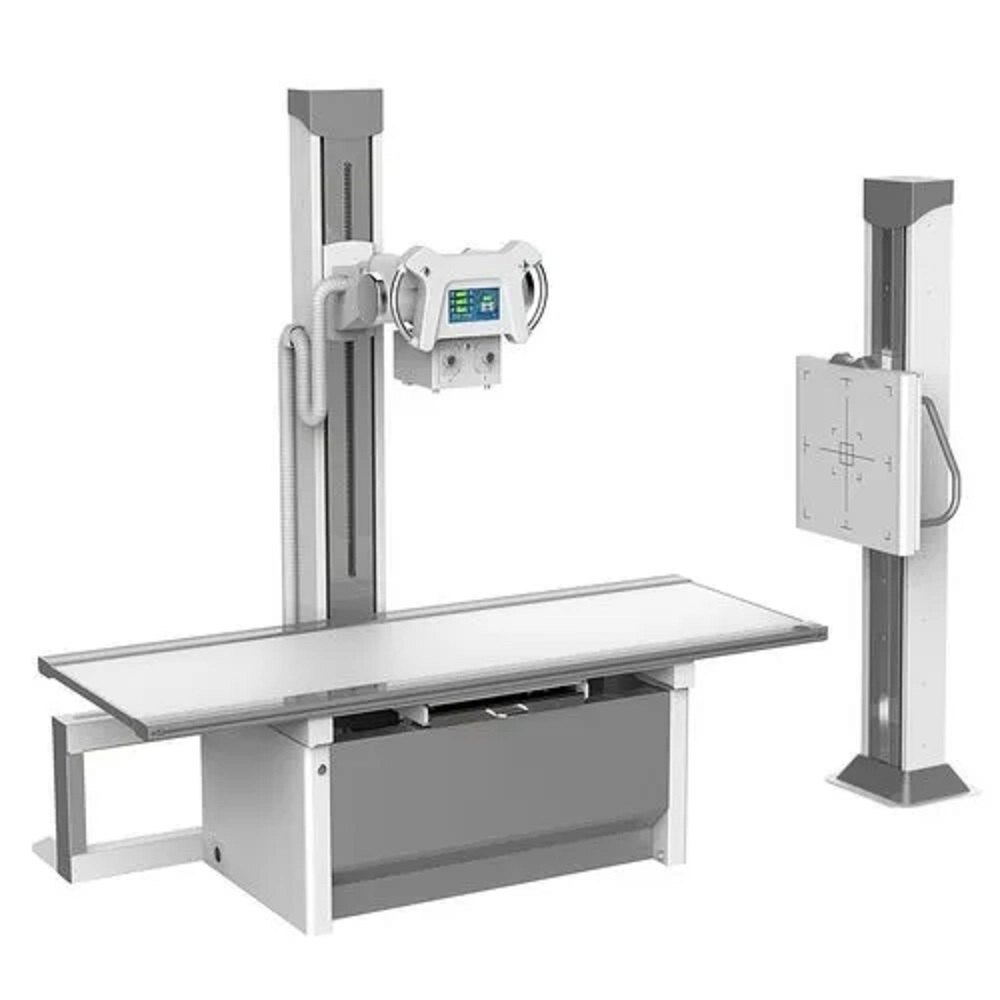 X
Y
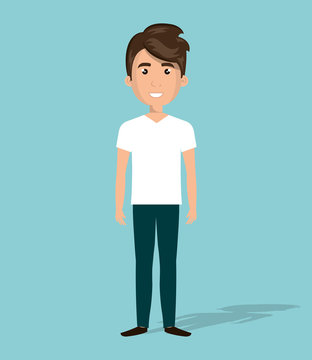 Z
Three Stage Recourse Pipeline
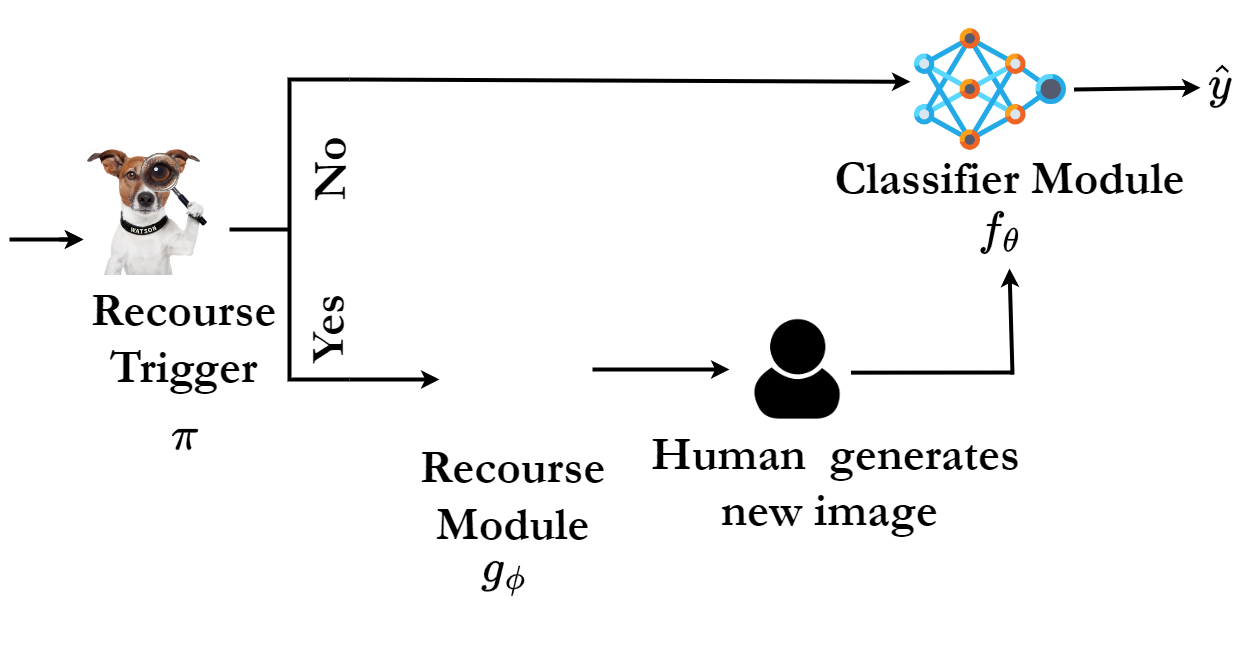 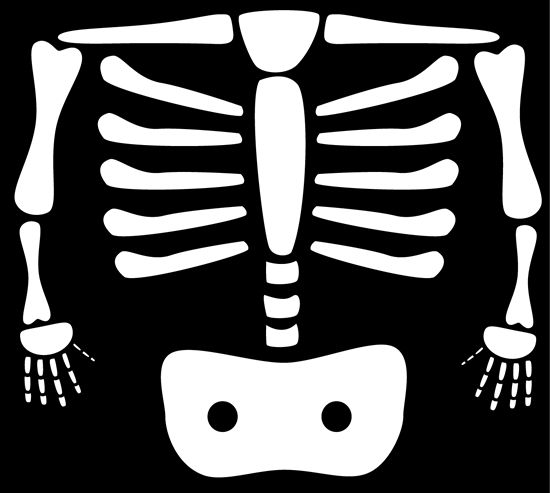 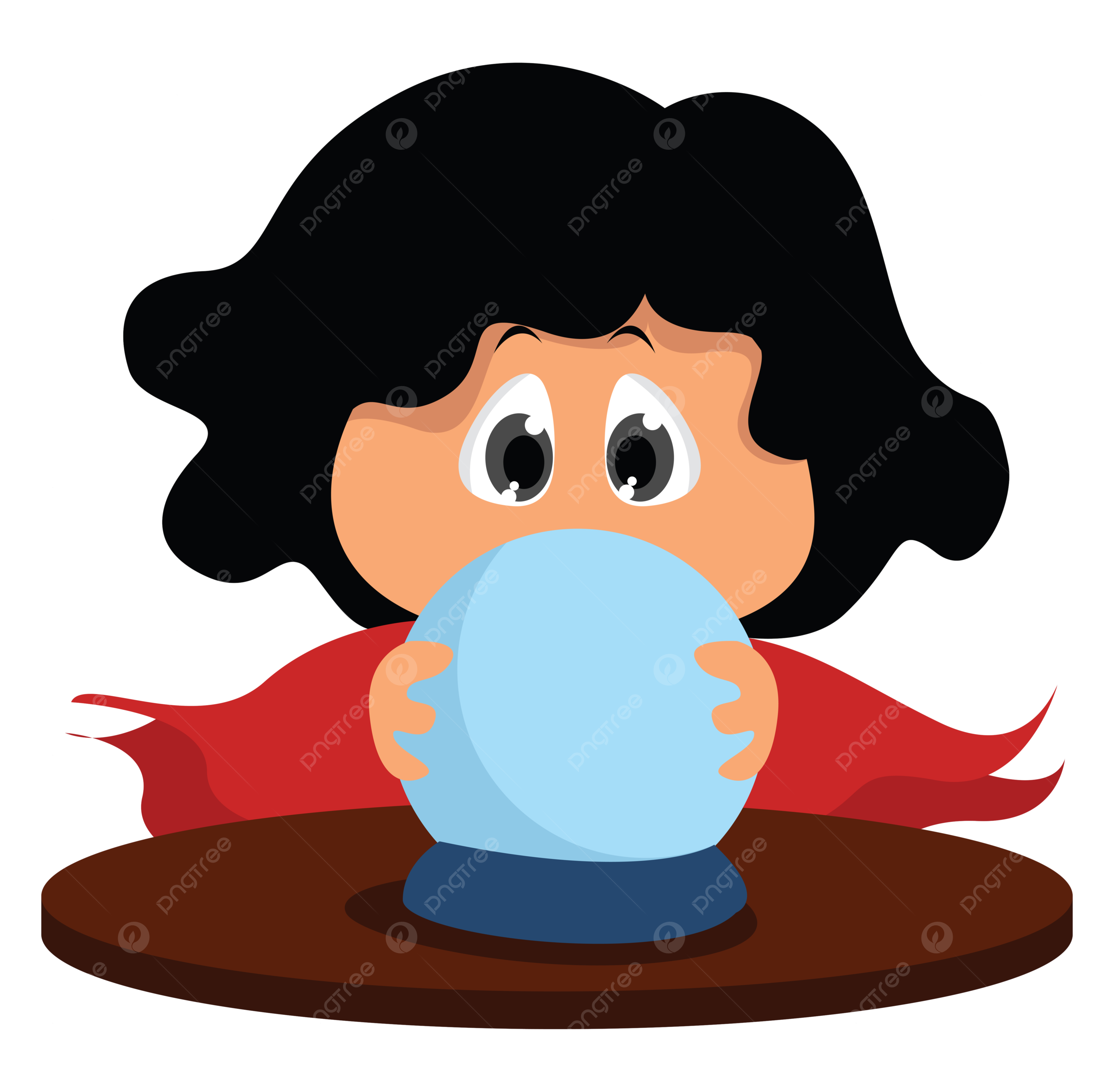 Three Stage Recourse Pipeline
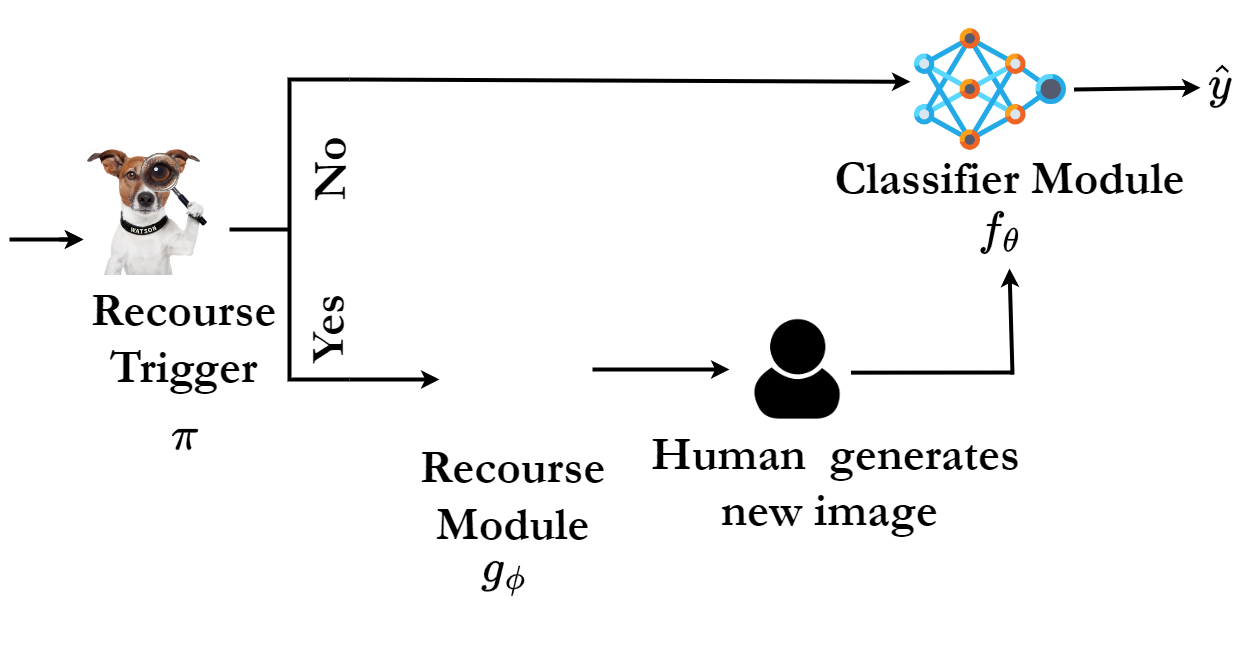 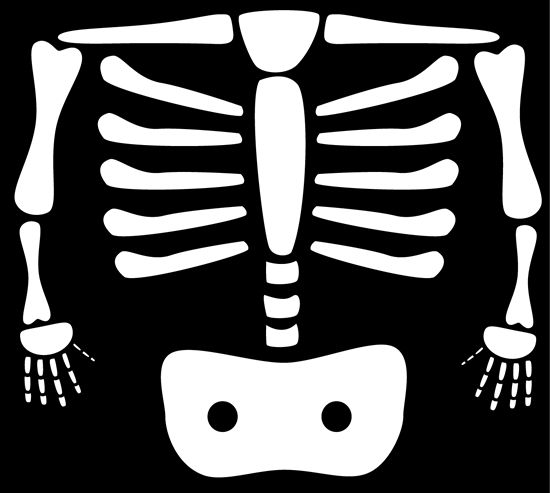 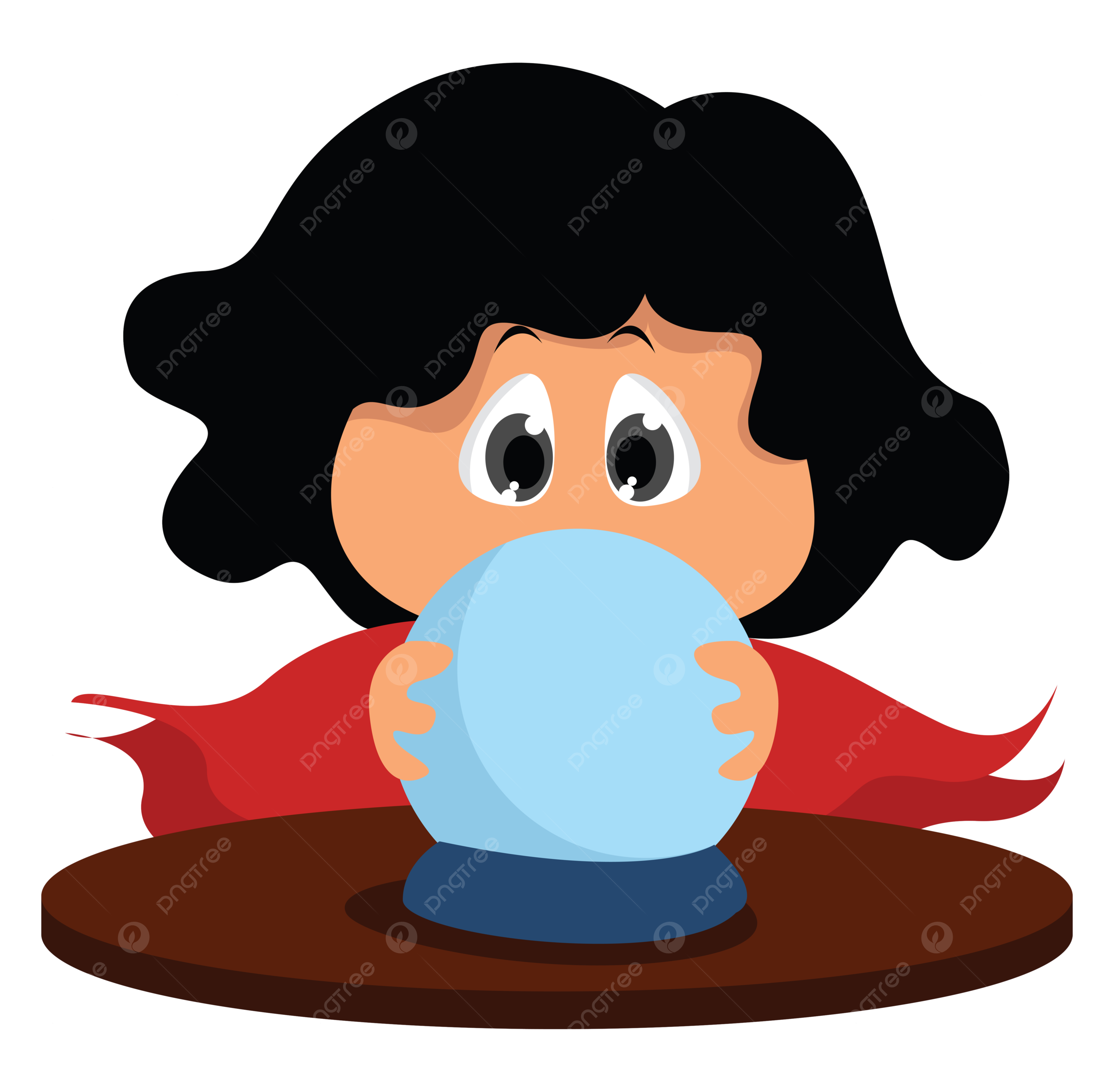 Three Stage Recourse Pipeline
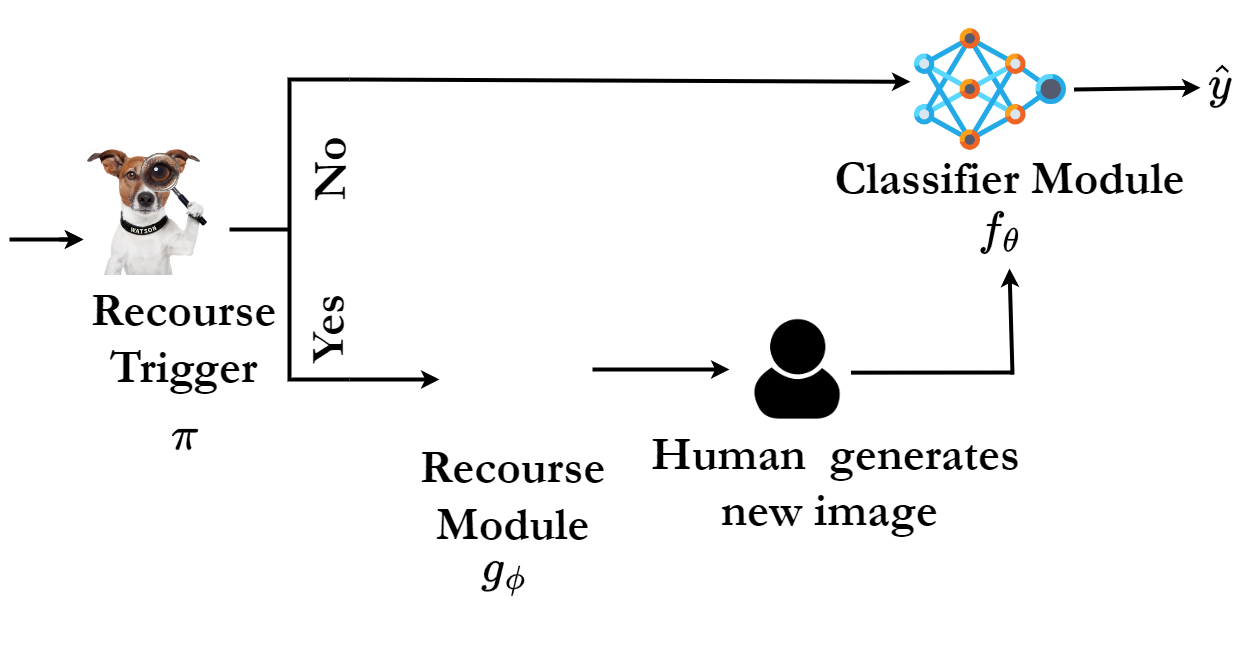 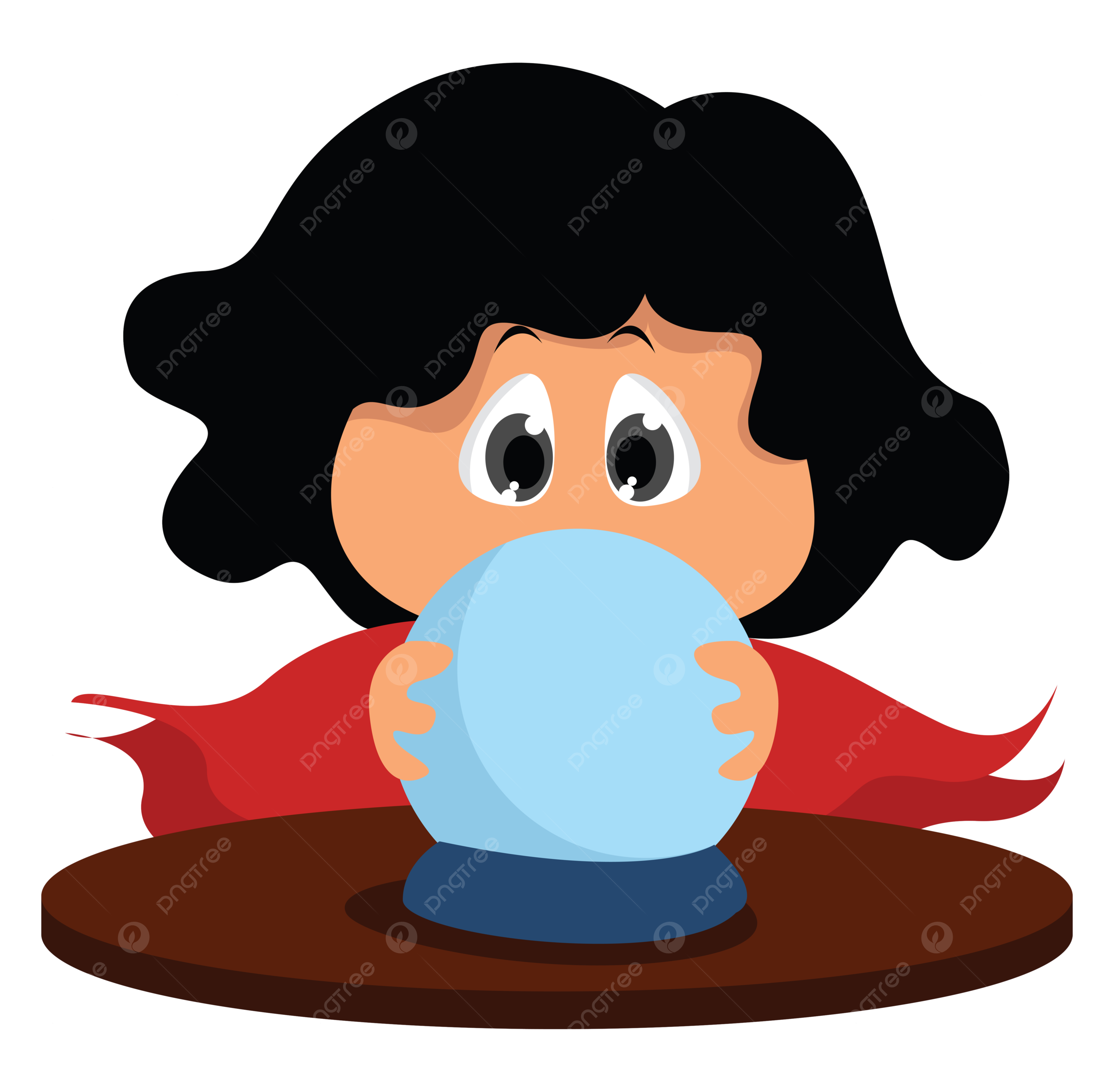 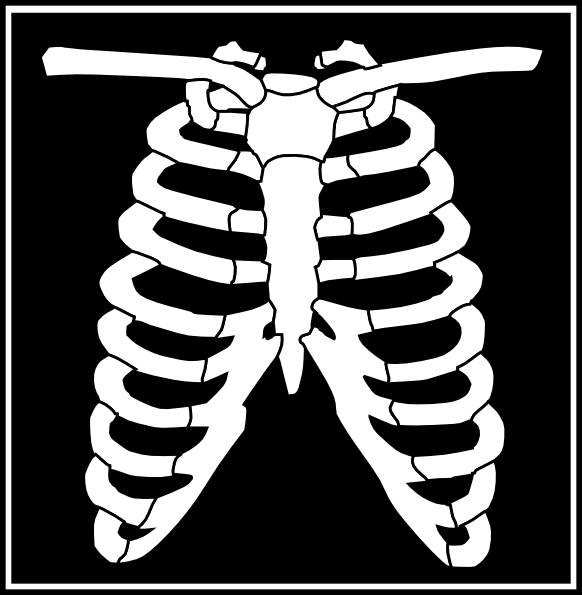 A wise man (who? Me) once said
All models problems are good but some are useful have datasets
Shapenet
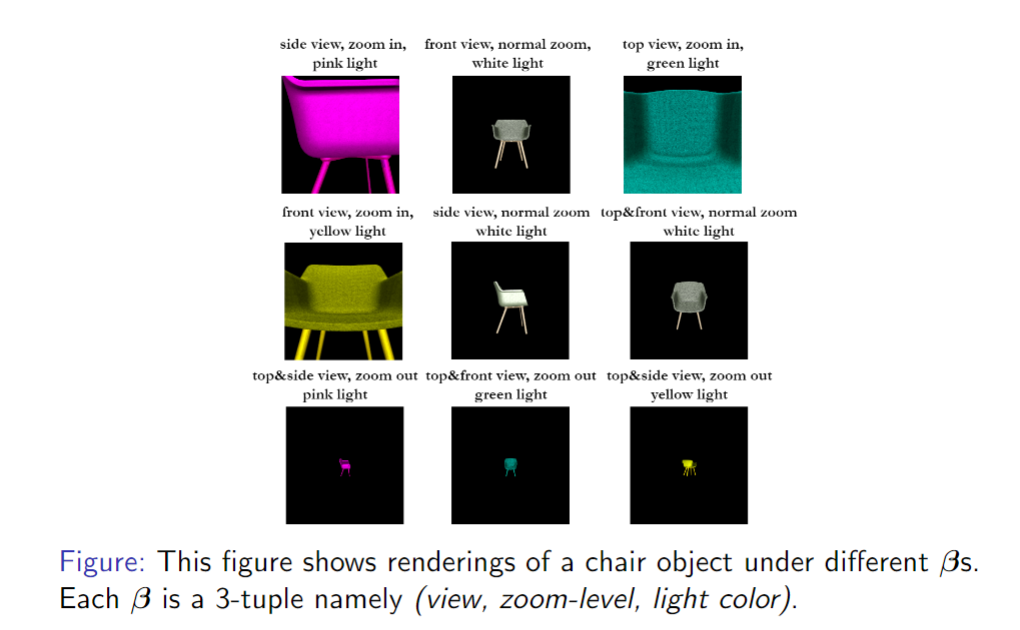 Assumption
Recourse Objective
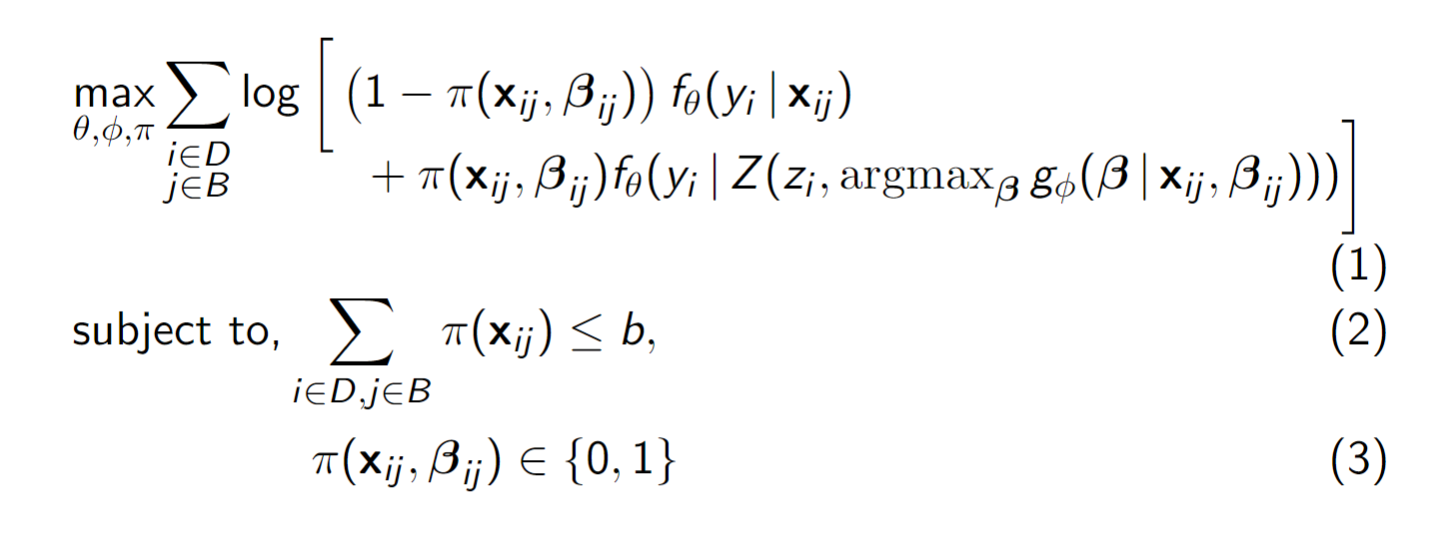 Recourse-aware Classifier
Idea
Objective
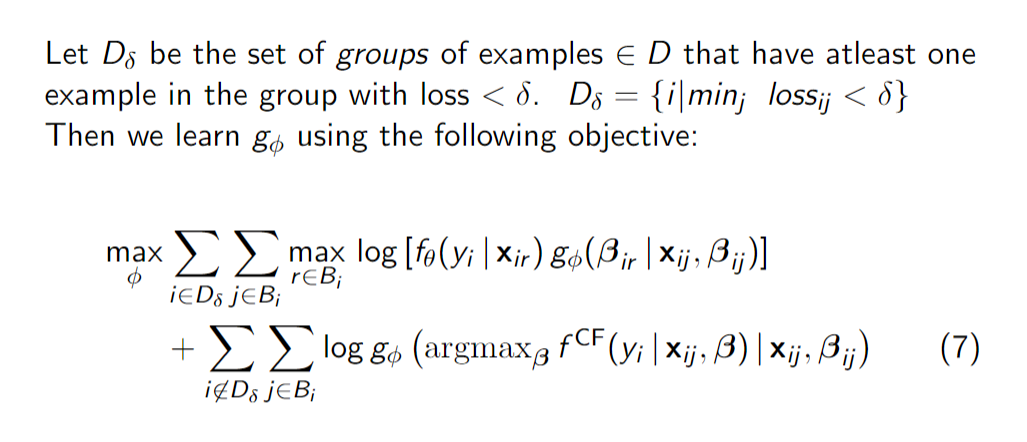 A simple heuristic based approach works
Results
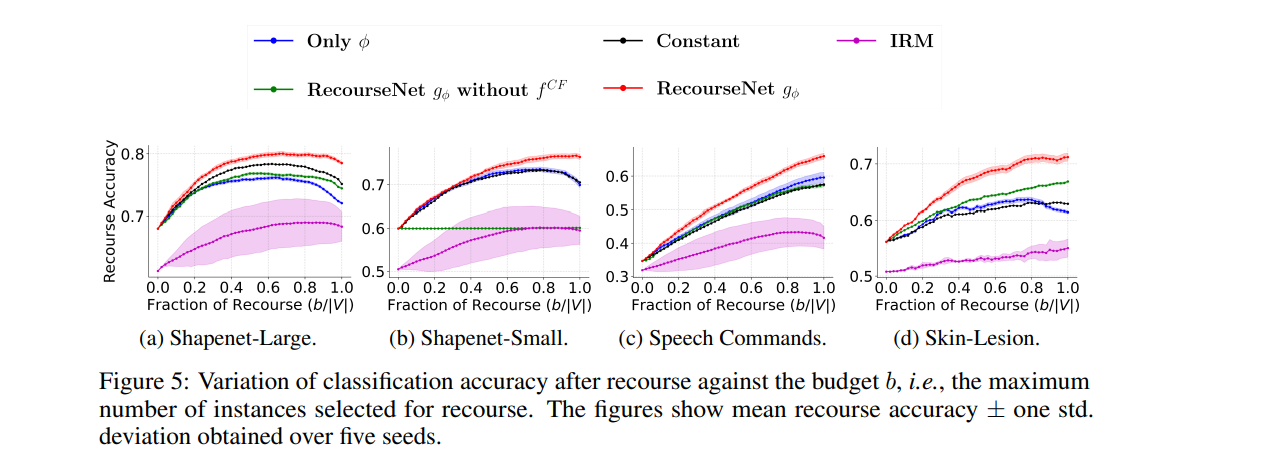 Remainder of the Talk!
Treatment Effect Estimation
Suppose we want to decide which treatment is better for a certain kidney disease.
We have two alternatives: {Treatment A, Treatment B}
We have access to a dataset of about 700 individuals
350 received treatment A
350 received treatment B
Can we conclude that B is better?
Let us zoom in Data
Causal Graph (Confounding Model)
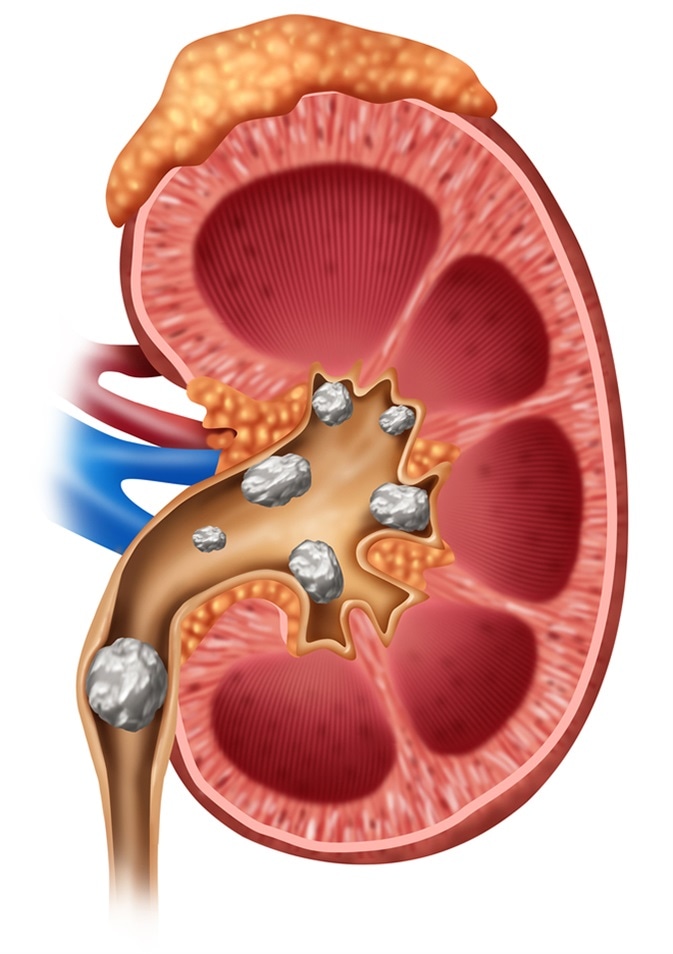 Size of the Kidney stone is a confounder here
X
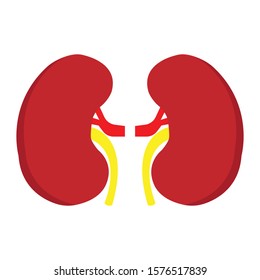 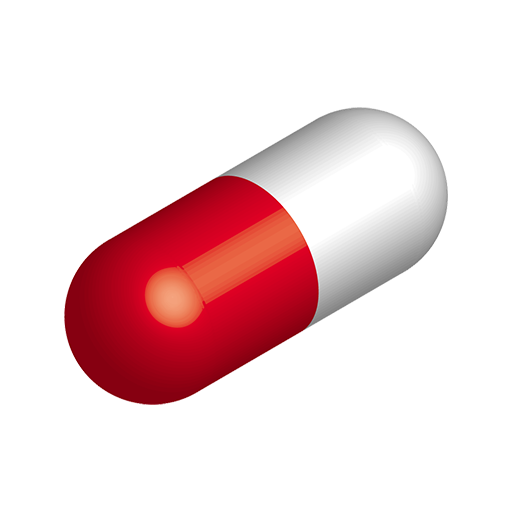 T
Y
Issue: There are variables that affect both the treatment assignment and outcomes
Problem Statement
Given an individual, assess the difference in outcome as a result of giving different treatments
Goal is to learn the outcome differences from observational dataset
For every individual we have supervision for only one outcome
Difference labels are missing
Individual Treatment Effect Estimation
Determine the effect of treatment at an individual level
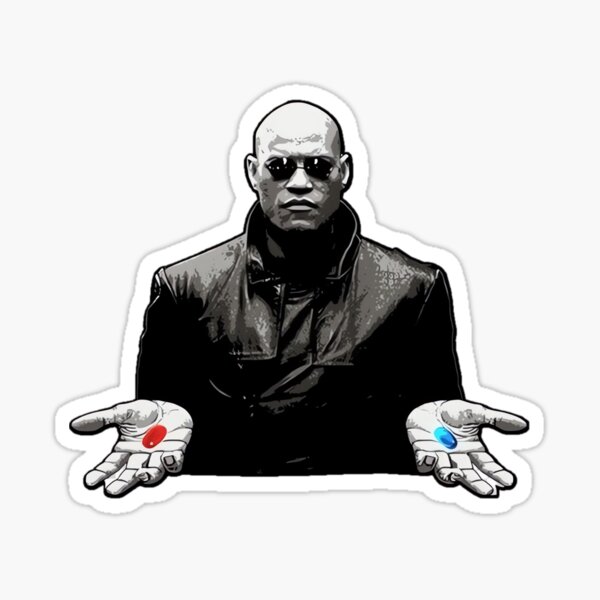 Selection Bias
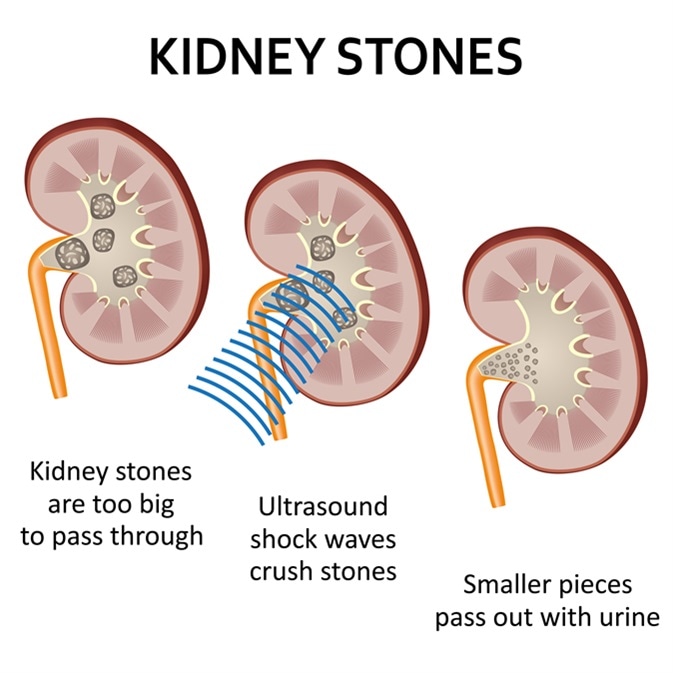 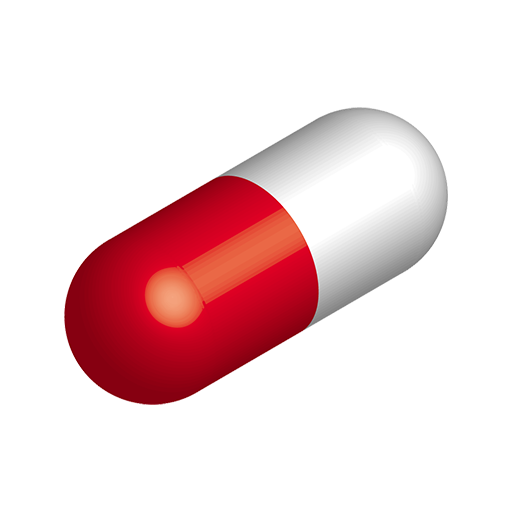 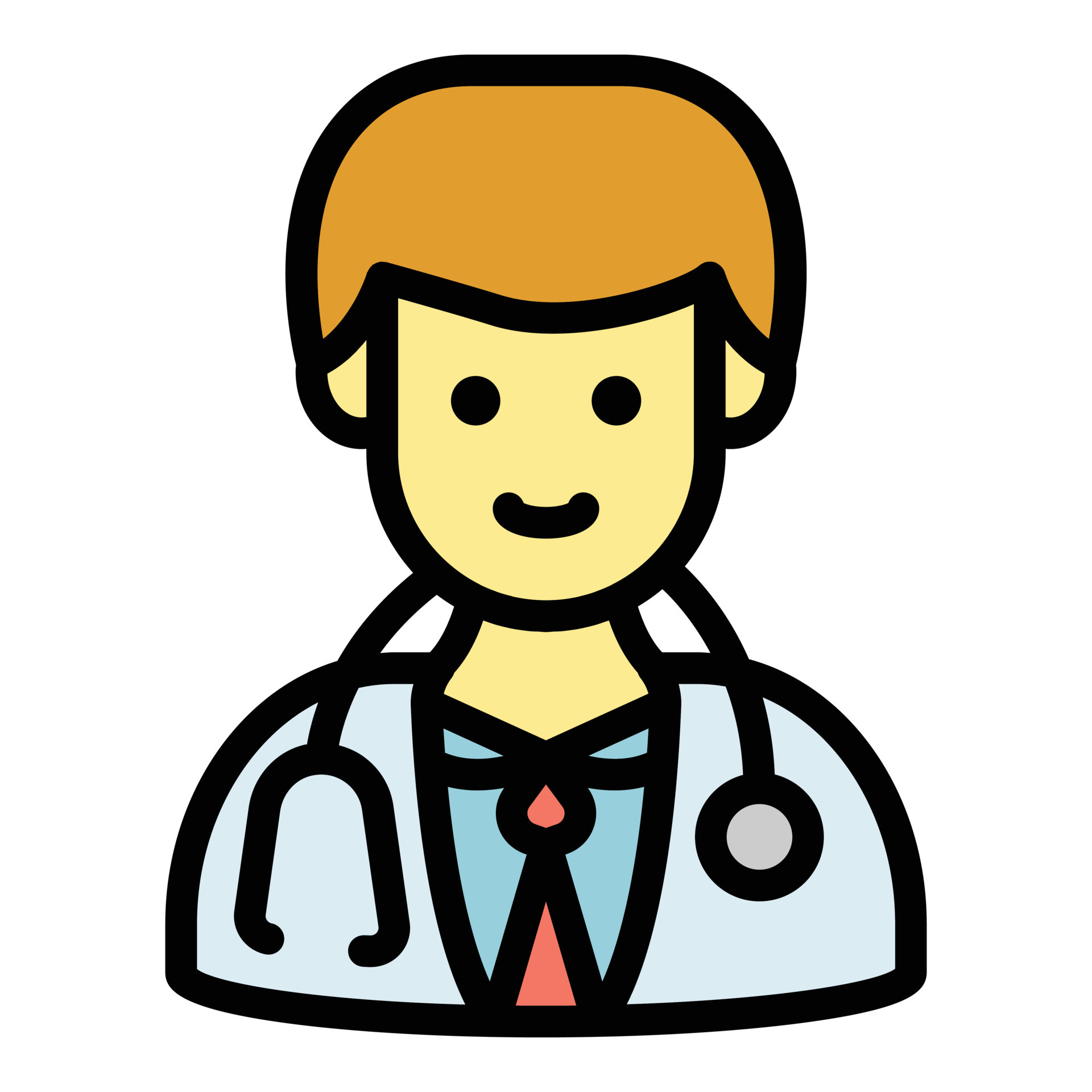 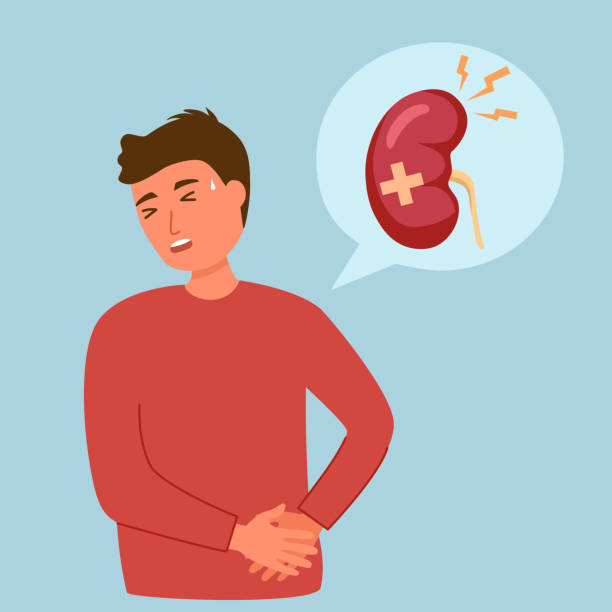 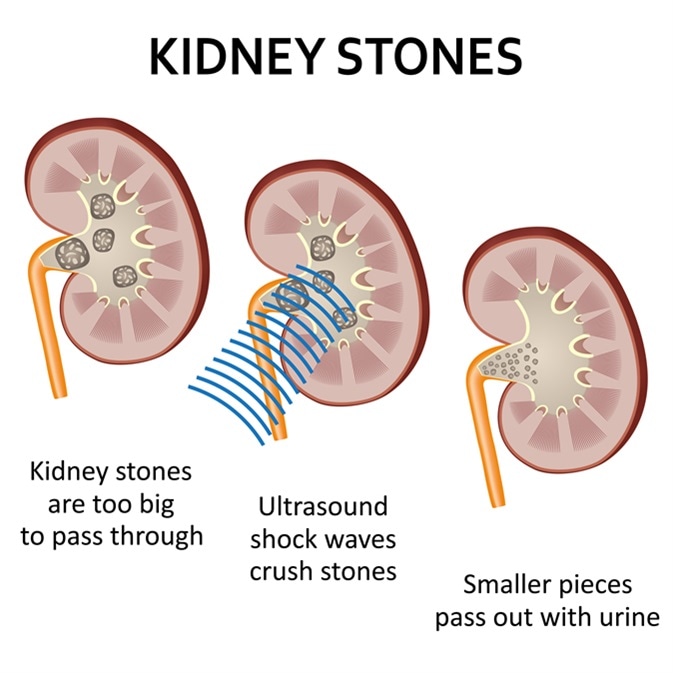 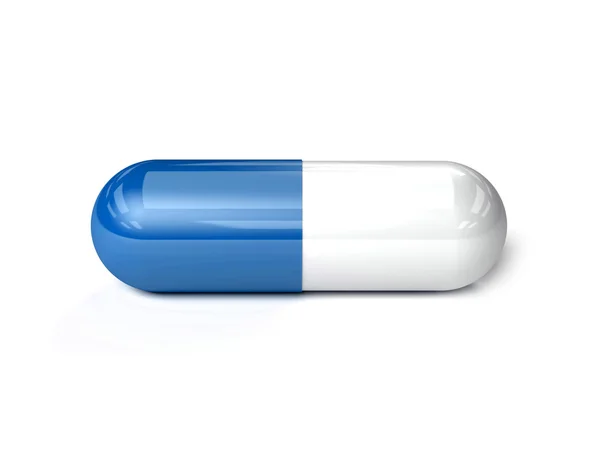 [Speaker Notes: The main hurdle in resolving the dilemma from the training dataset is the presence os selection bias. In causal inference context we ofter refer to the training dataset as the observational dataset. 

We say that the selection bias exists when the treatment assignment to patients happens in a biased manner. For example, we see I out context that easy patients with smaller stones were treated with red pill whereas challenging patients are treatned with the blue pill. Such selection bias is unavoidable in real life. Perhaps red pill is cheaper. Perhaps red pill has lesser side effects and is adequate to treat smaller stones.

The pounch line is that the real life observational datasets are going to be injected with selection bias and we as researchers must provide “in-principle” algorithms that reflect correct treatment effect estimates.

The variable such as size of the stone here are called as confounders.]
Conditional Average Treatment Effect
Let us understand this assumption further!
The treatment and control group within each stratum is exchangeable.
Stratum of Aged People
Treated
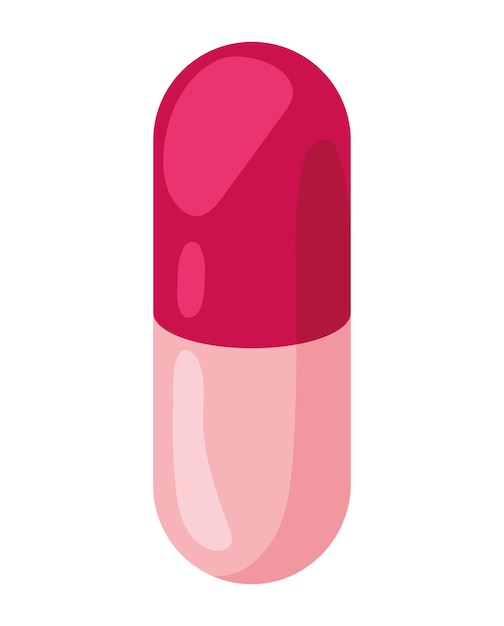 Control
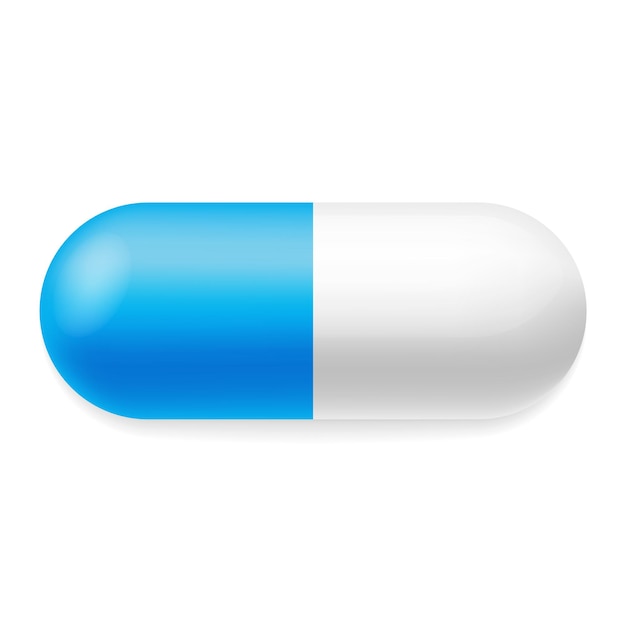 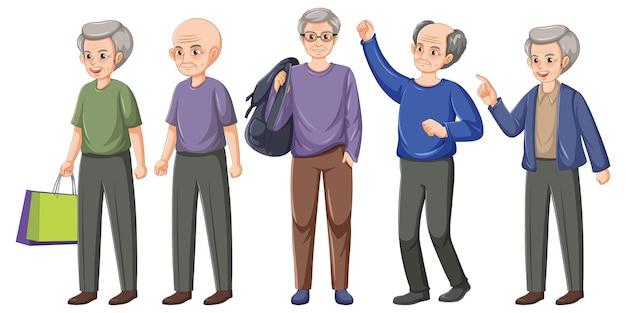 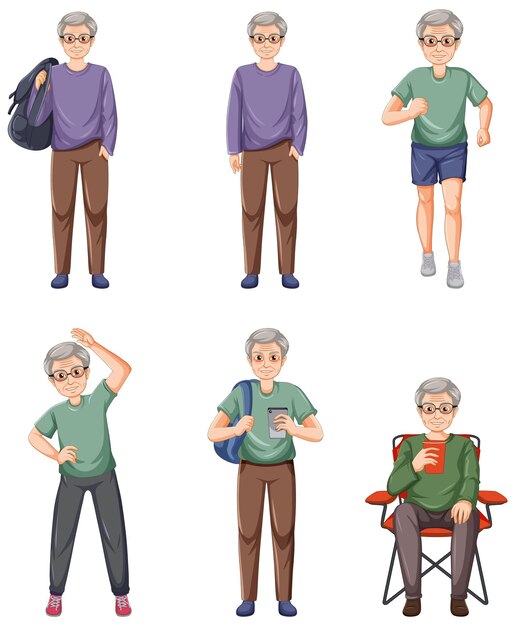 Conditional Ignorability {Y(0),Y(1)} 丄 T | X
X
Y
T
Any unobserved variable that affects T does not affect the potential outcome
[Speaker Notes: Either we must know the]
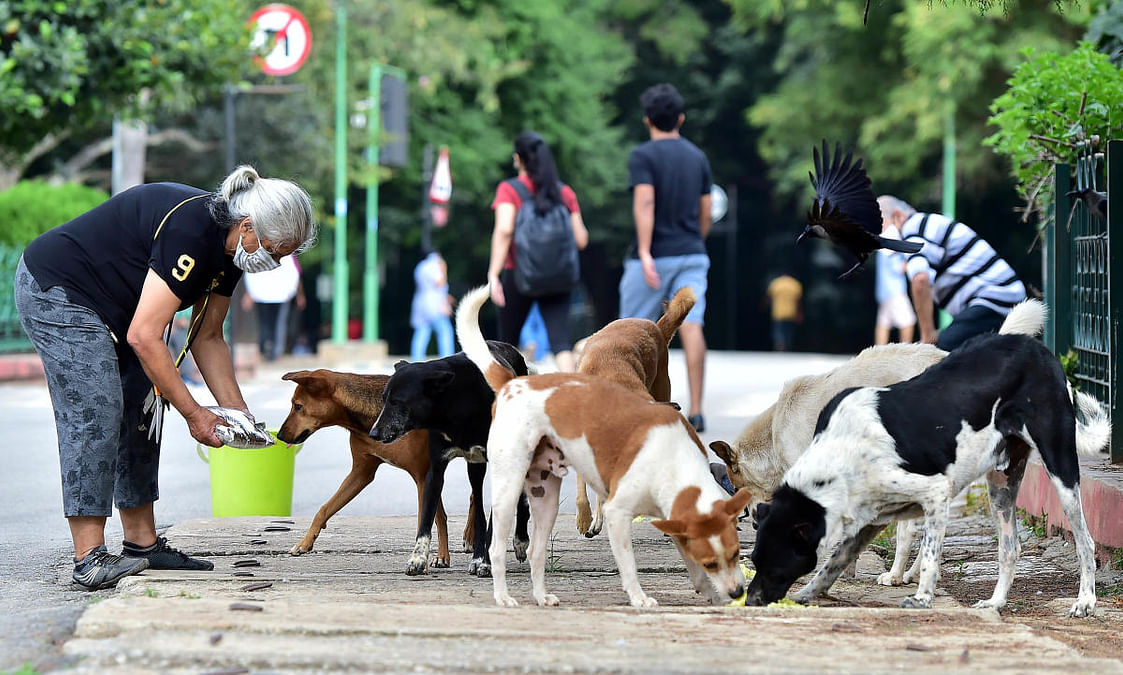 Space of CATE for binary treatments was too crowded and so we focused on continuous treatments.
Continuous Treatments?
We deal with continuous treatments, which exacerbates the problem even more.
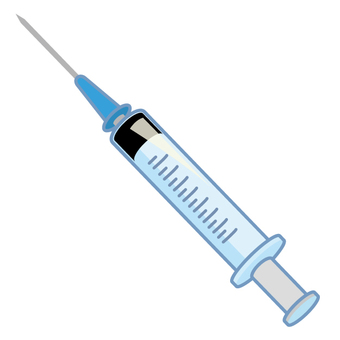 [Speaker Notes: We deal with treatment effect estimation with a twist that our treatment variable is not binary, but can take on a range of continuous values. 

This adds a layer of complexity to an already intricate problem, requiring us to come up with novel estimation strategies.]
Recipe to Treatment Effect Estimation
One additional assumption
We assume that the response (y) is differentiable w.r.t.the dosage of treatment T
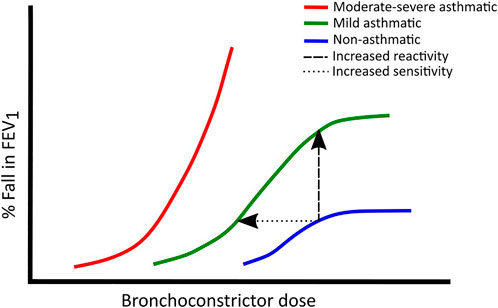 Images borrowed from google search
[Speaker Notes: Before getting into our approach There's another assumption we make, and it is especially relevant to continuous treatments.

We assume that the response (y) is differentiable with respect to the dosage of treatment (T). This essentially means that small changes in the dosage of the treatment result in small changes in the outcome. While this assumption may seem technical, it often holds true in practice.

To illustrate this assumption, I've included dose-response curves obtained from Google Images. I do not know the specifics of these experiments, but this should hopefully convince you that the extra assumption we're making here is quite mild. Now, let's explore how this assumption aids us in our solution.]
Our Approach – GIKS
AAAI-24
[Speaker Notes: Now we present our approach GIKS that is short for Gradient Interpolation and Kernel Smoothing

Our main idea is data augmentation

For each observed sample, we sample many new treatments and augment it with hallucinated outcomes.

Indeed, you guessed right the two terms in the title denote two methods of how we obtain the hallucinated outcomes.]
[Speaker Notes: Which strategy we use for hallucinating outcomes that are in turn augmented in the observational dataset depends on the proximity between the new treatment t’ and the observed treatment t.

Particularly, if t’ is near t, we use gradient interpolation strategy

If it is far, we obtain the outcome using kernel Gaussian process. 

Next we delve into why we need two different strategies]
Gradient Interpolation
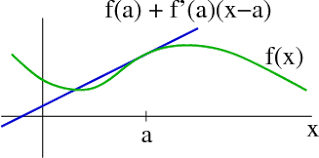 [Speaker Notes: Given our assumption that the response curve is differentiable, we can utilize Taylor's expansion. In particular, for treatments that are close enough, a first-order Taylor expansion provides us with reasonable pseudo-outcomes that can be incorporated into the dataset.

With the samples augmented in this manner, we can then apply conventional loss functions to them. 

Well what difference does it make? Let us look at what happens with the GI Loss]
Predicted Response curve with GI Loss
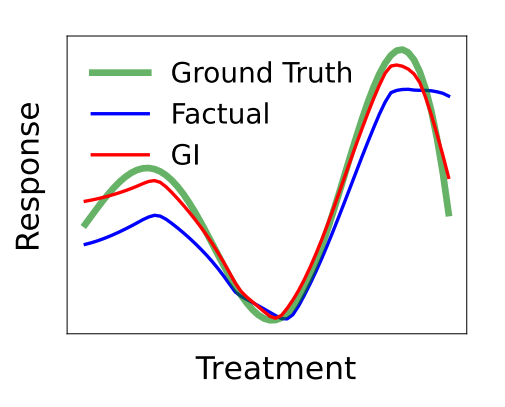 In the observational dataset, it so happened that the likelihood of observing lower dosages was very loss and so factual baseline suffers
[Speaker Notes: Here I am showing the ground truth response surface in green. 
The blue curve represents a factual model trained solely on the observational dataset without augmentation.
The red curve illustrates the response curve obtained through Gradient Interpolation (GI) augmentation for treatments close to those observed.

I like to draw your attention to the lower dosage region where we clearly observe the merits of GI loss. It so happened in this dataset that lower dosages received lesser support and thus we see that data augmentation helps. Moreover we observed that GI loss exhibits a strong smoothness inductive bias on the predicted response curve.]
Kernel smoothing
[Speaker Notes: When 𝑡′ is significantly distant from 𝑡, the first-order Taylor's expansion breaks down. 
Moreover, hallkucinating outcomes for such t’ may be challenging and can be wrong. 
Therefore it is imperative to augment “uncertainty-aware” pseudo outcomes
Then  we process these uncertainty estimates to tone down the impact of wrong pseudo-outcomes.
We this using Gaussian Processes.]
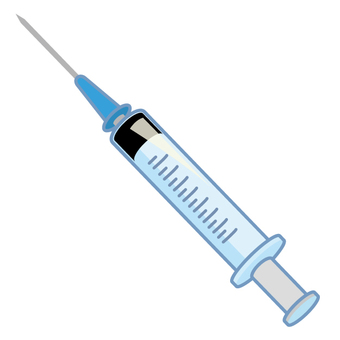 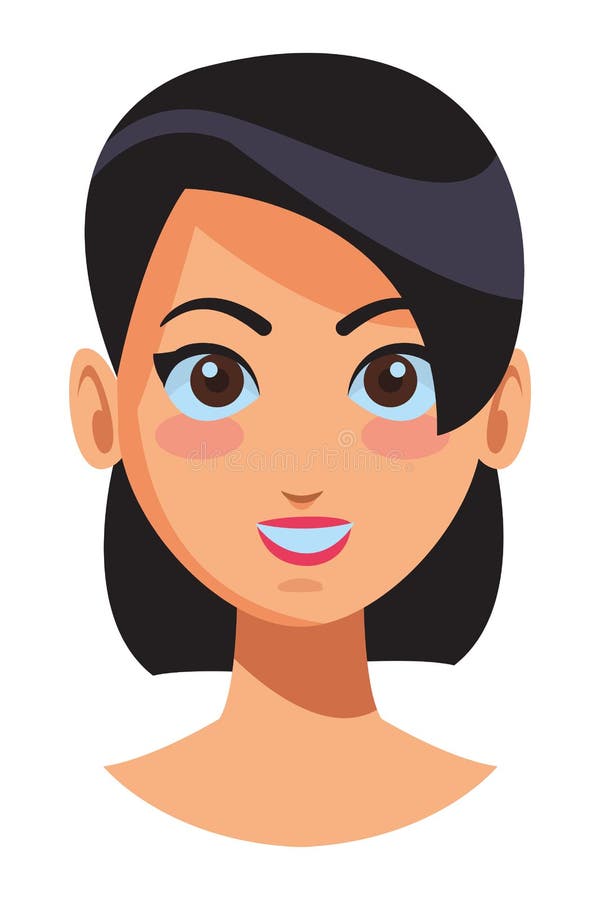 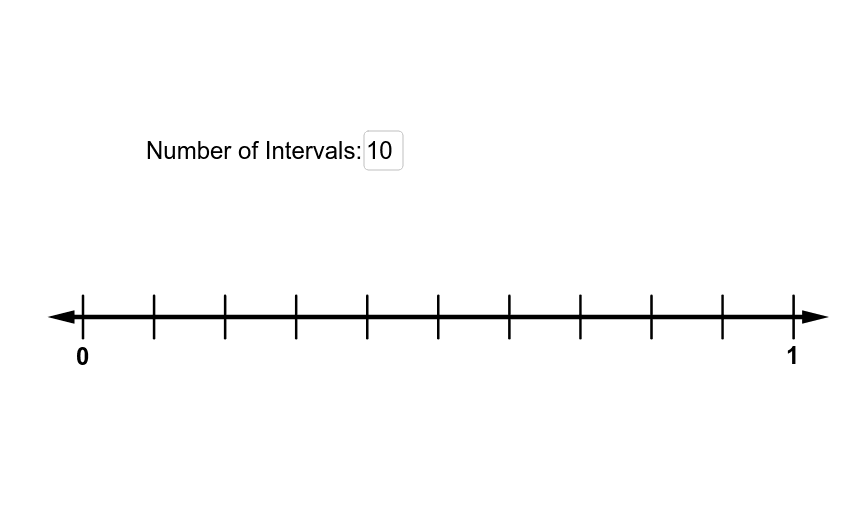 t
Goal: Hallucinate
[Speaker Notes: Now consider a patient x for which we have label available for the brown treatment t

Our goal is to hallucinate the outcome y(x, t’) for the blue treatment t’. As you can see that t’ is fat from t, we need to capture the variance associated with the hallucination to control for unreliable augmentations. We precisely achieve this with a Gaussian Process.

This is the only involved slide in my entire talk and requires some familiarity with Gaussian Processes. Far treatment augmentation is a 2-step process.
First we collect the dataset DNN that comprises training instances whose observed treatments happen to be close to t’
Then we obtain the hallucinated y as posterior predictions from a GP trained on DNN.]
KS Loss
Interesting part is how we process the variance estimates from the GP
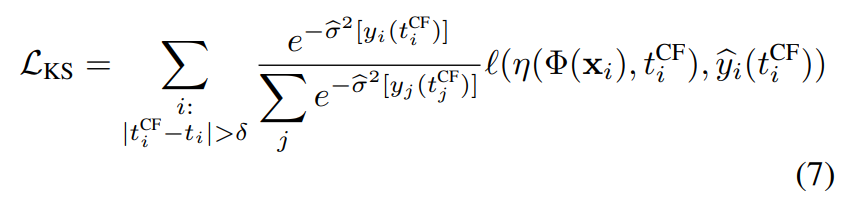 This is SoftMax over the negative variances
Essentially we downplay the loss contributions corresponding to the hallucinated outcomes with large uncertainty
[Speaker Notes: Here I am showing the method in which we tone down the unreliable augmentations.
Sigma^2 term highlighted here shows the variance of GP predictions. If variance is large, uncertainty is more
So we apply a softmax over the negative variance and then scale the losses accordingly.
This helps us downplaying the losses corresponding to less reliable augmented samples.]
Results
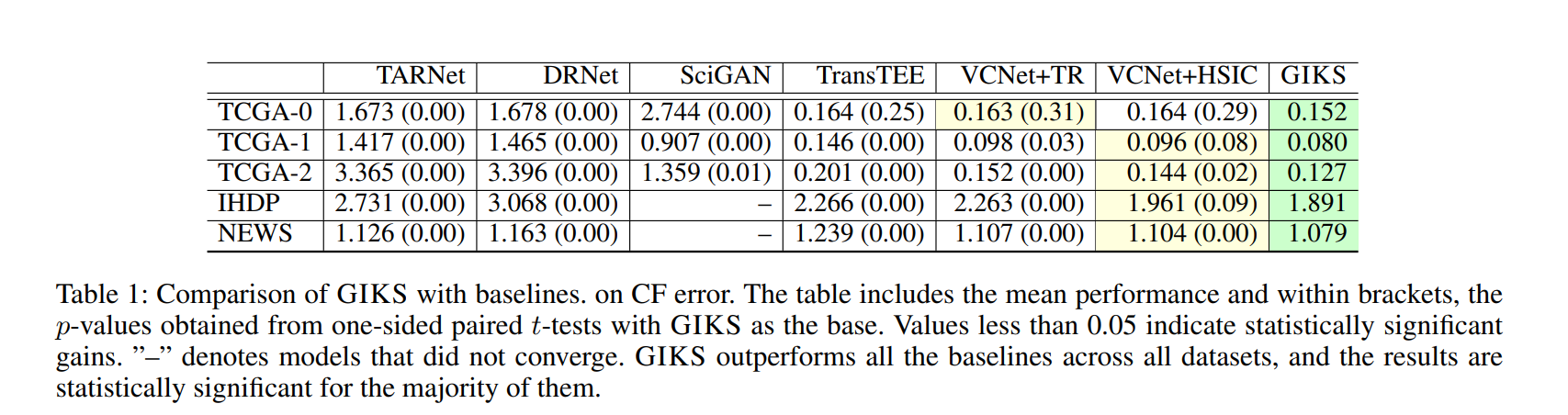 [Speaker Notes: Let us get into results.
We compared with many SOTA baselines for cont treatment effect estimation on counterfactual prediction error. We consistently observed that GIKS beats other baselines. A close competitor was VCNet with HSIC regularizer. HSIC is Hilbert Schmidt Independence criterion a Kernel based independence assessment test.
It is worth mentioning that HSIC is designed for CATE where as other approaches that predominantly use the so called targeted regularizer are better suited for estimating average treatment effects.]
Impact of augmented Treatments
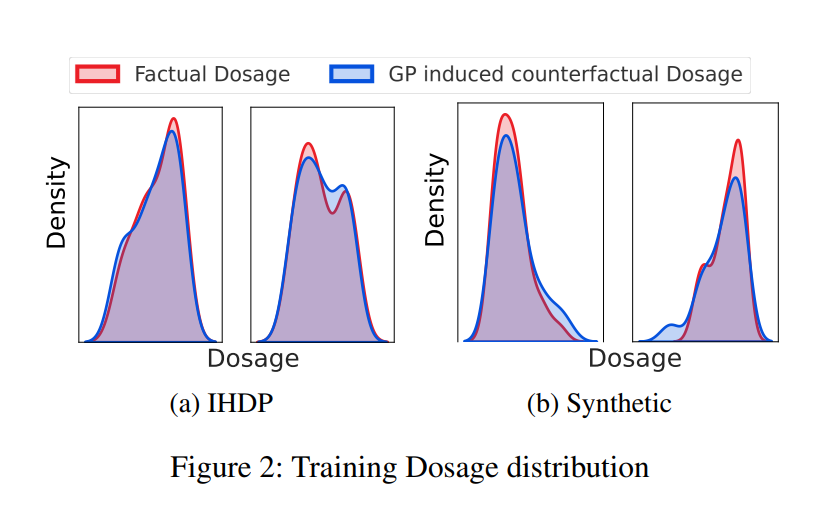 [Speaker Notes: Here I am showing the treatment distribution after GIKS augmentations. We see that GIKS reduces the skew in treatments and thereby achieves better performance.]
Conclusion
We addressed estimating Individualized Continuous Treatment Effects by augmenting observational dataset with hallucinated outcomes for new treatments.
 We devised two strategies for synthesizing pseudo targets.
Experiments on benchmark ICTE datasets showed statistically significant gains over other baselines. 
In future, we would like to precisely characterize the cases under which GIKS is more likely to perform better than the factual model.
But is Data Augmentation a good strategy?
Sensitive to Hyperparameters
Deciding GI regime vs. GP regime
Kernel Hyperparameters

We took a step back, and thought even for binary treatments, there is a lot of gap to fill
Many, if not most, methods in literature are also too sensitive to hyperparameters
Recipe 1: Meta Learners
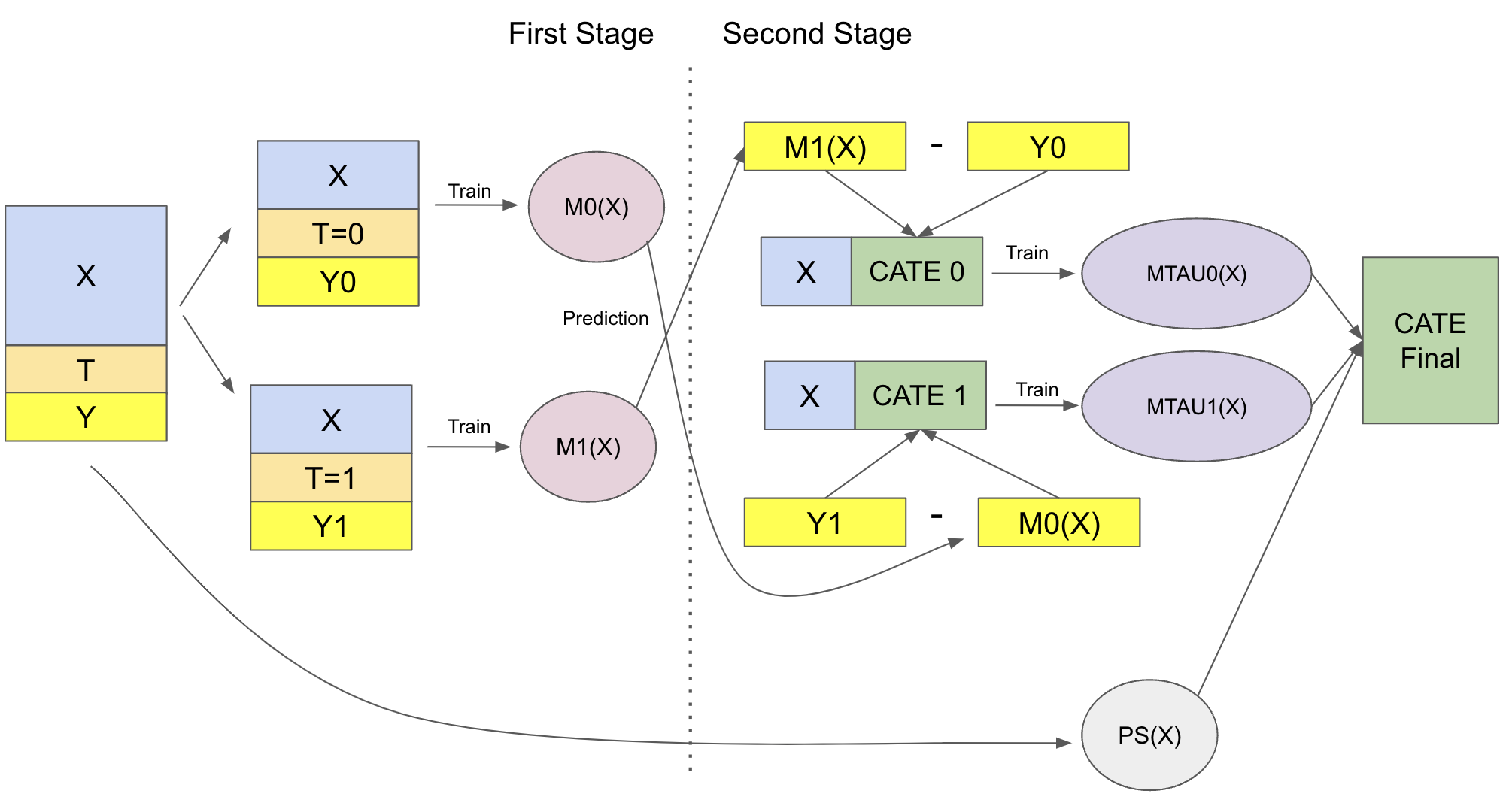 https://matheusfacure.github.io/python-causality-handbook/21-Meta-Learners.html
Recipe 2: Representation Learners
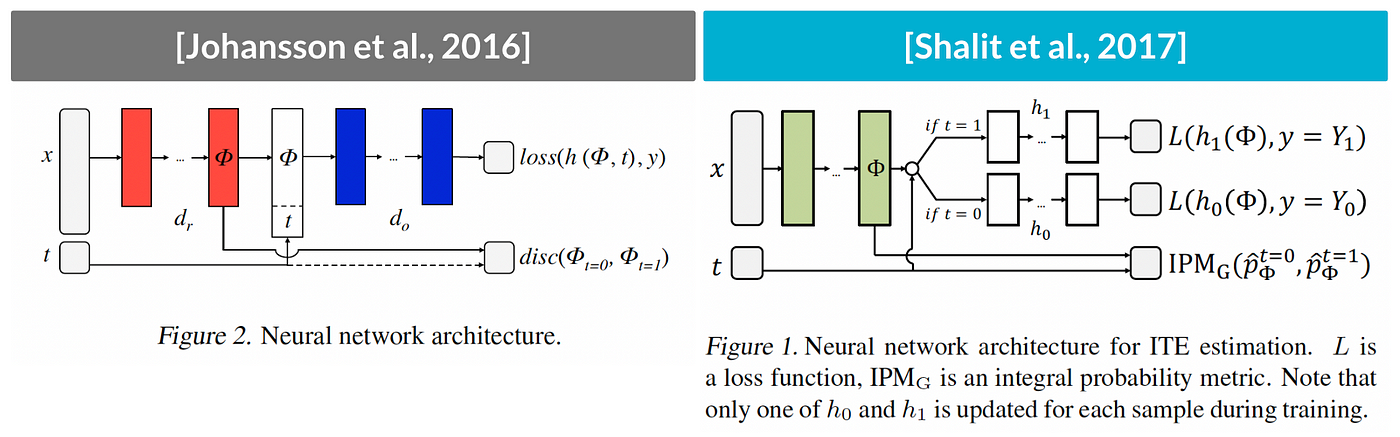 IPM can be:
Wasserstein distance
MMD
HSIC 
Etc.
https://medium.com/mlearning-ai/quick-introduction-to-counterfactual-regression-cfr-382521eaef21
Recipe 3: Matching Methods
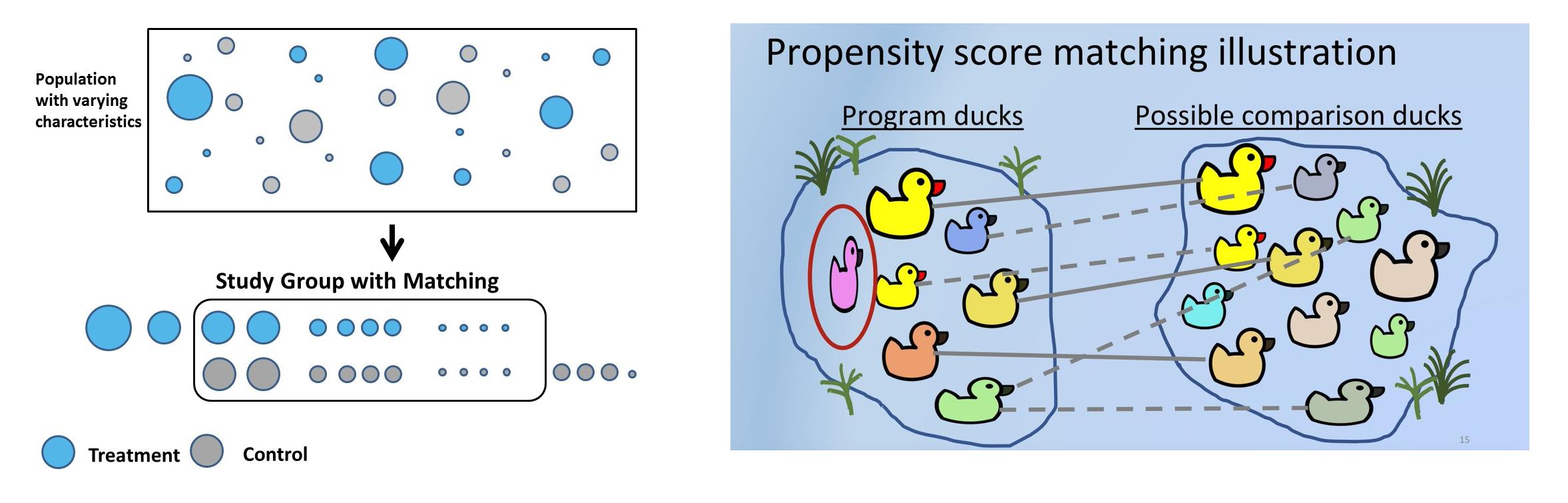 + Counterfactual Losses
https://builtin.com/data-science/propensity-score-matching
Our Recipe: PairNet
ICML-24
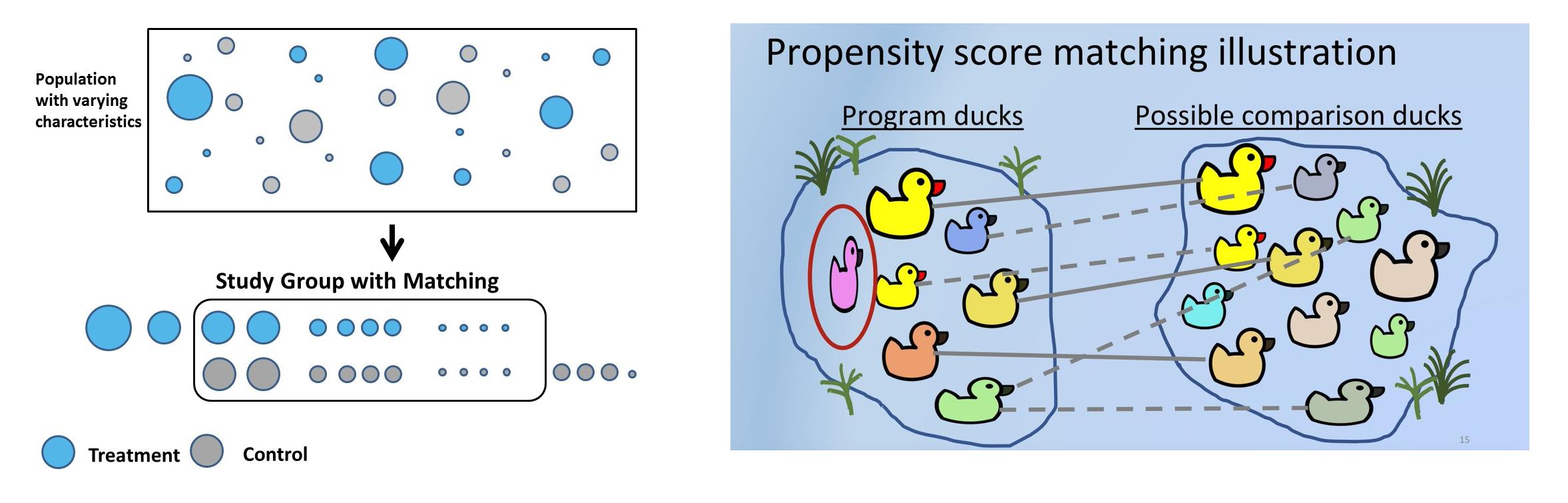 + Factual Losses
https://builtin.com/data-science/propensity-score-matching
PairNet is very Simple
Factual Loss
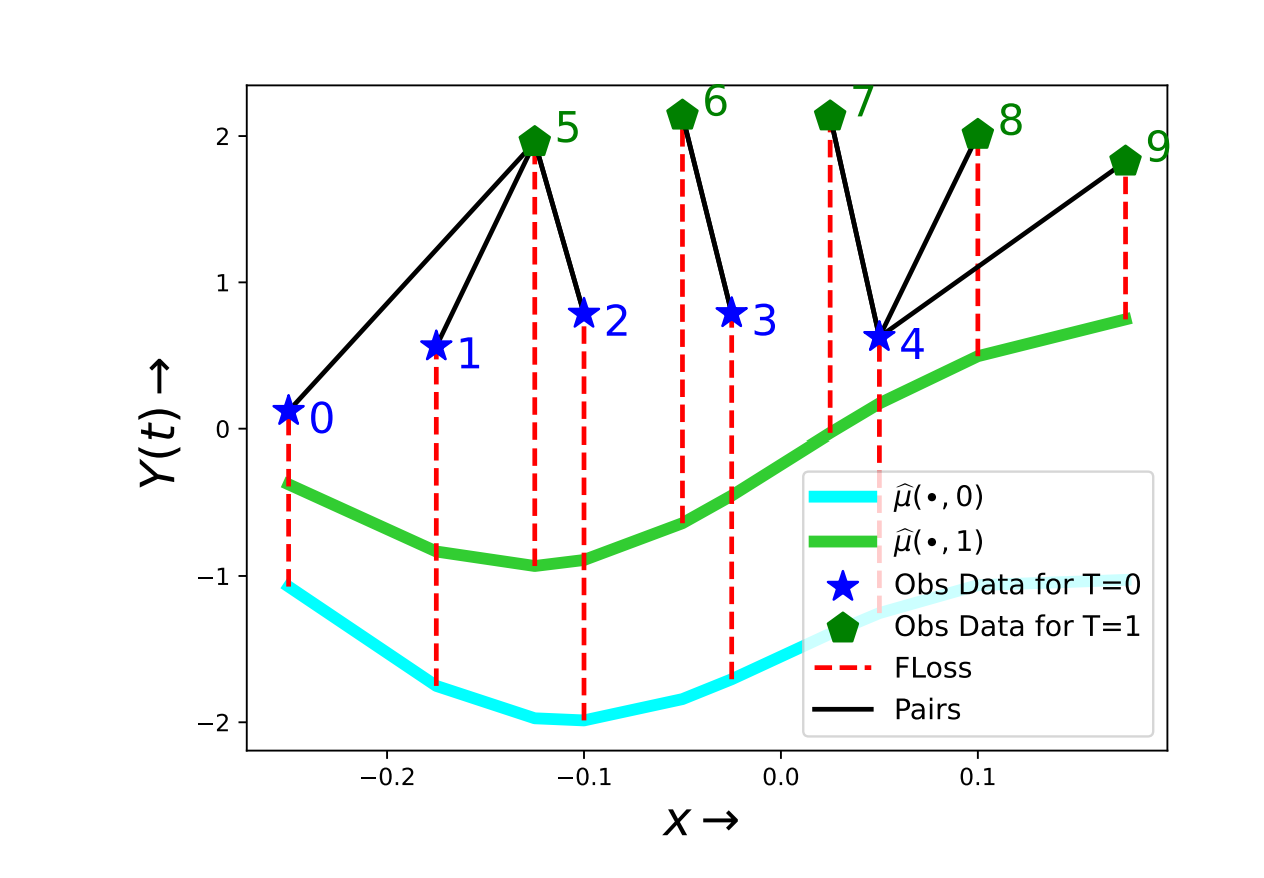 Pair Loss
Matching Loss
PairNet Loss
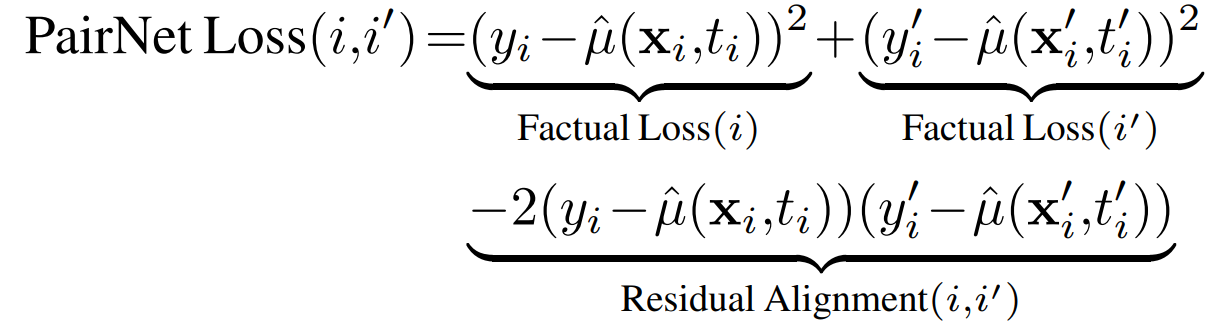 Why should PairNet work?
We sampled many such functions and computed the following:
ITE Error
Factual Loss
Pair Loss
PairNet Loss is more correlated with the ITE Error.
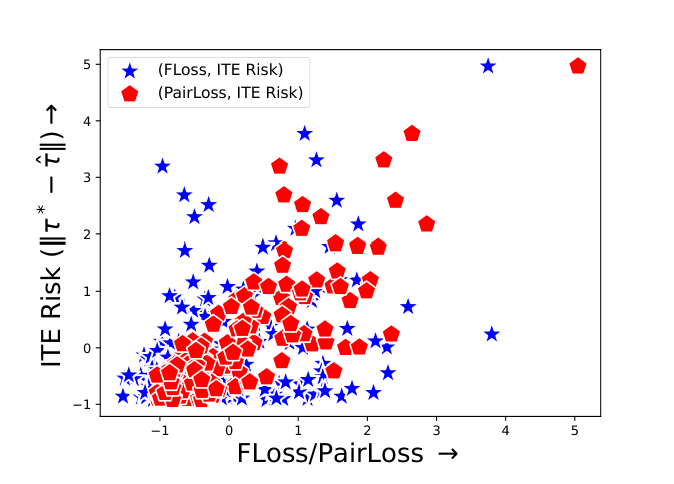 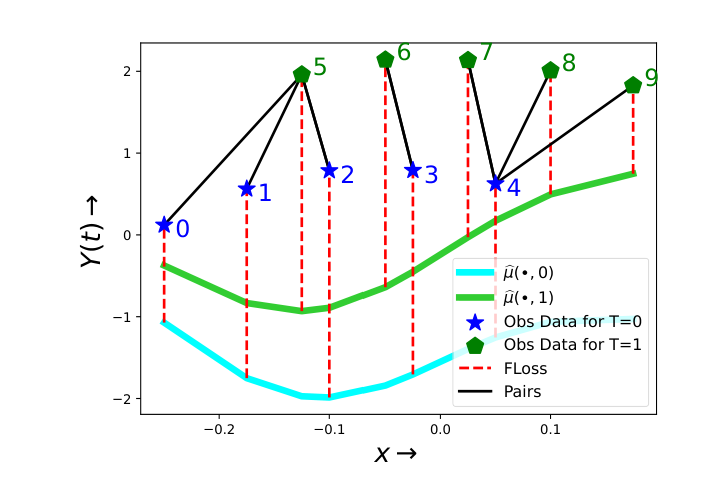 Why PairNet works in Theory
Why PairNet works in Theory?
Pair Loss
Factual Loss
ITE Error
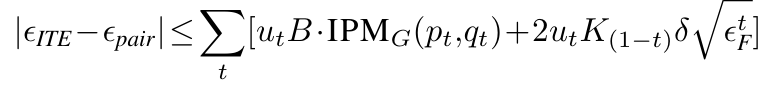 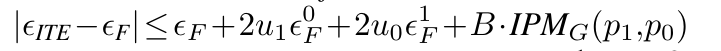 On the IPM terms
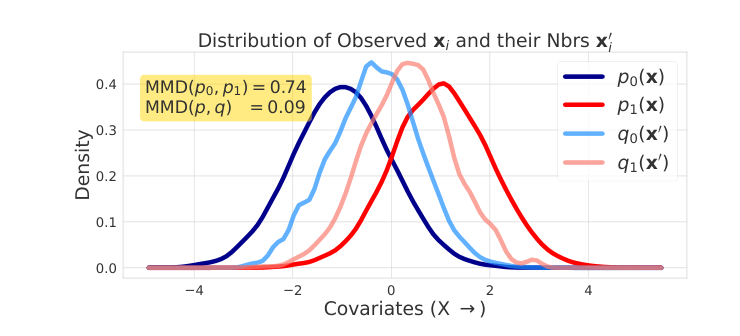 Does PairNet beat baselines
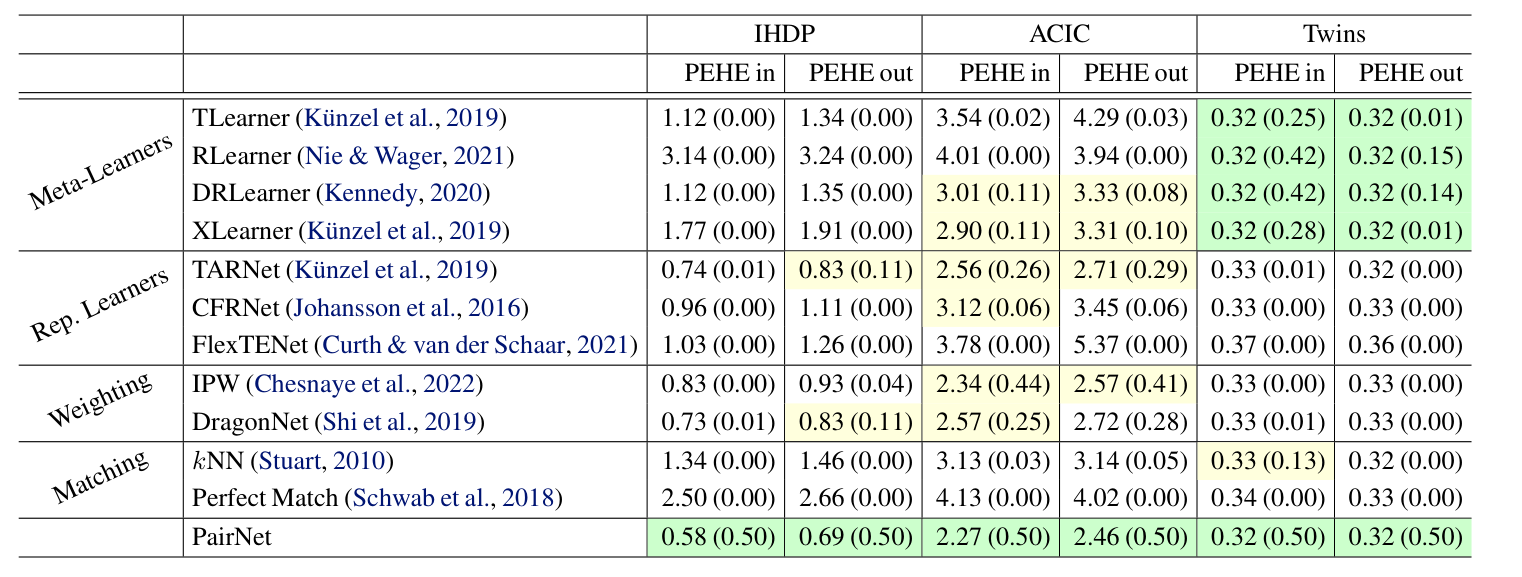 Are Pairs Important?
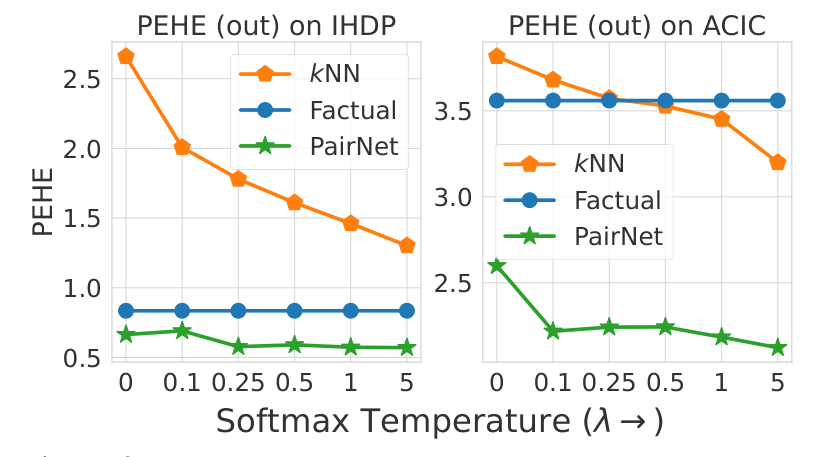 Conclusion
We proposed PairNet that is:
Model-agnostic
Applicable to diverse treatment domains
Robust to its hyperparameters
Easy to Implement 
Consistent estimate for ITE
Offers better generalization guarantees
Works very well in practice
Back to Recourse
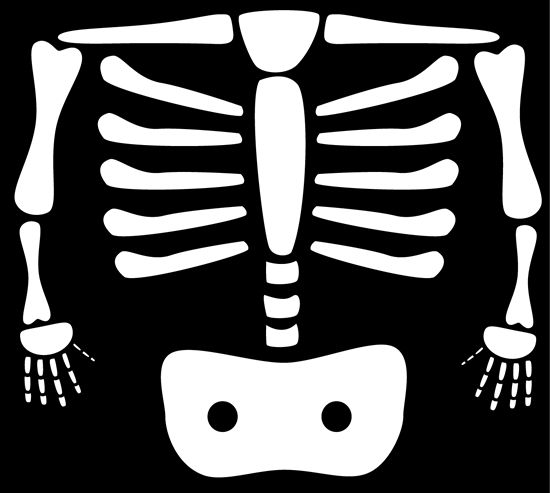 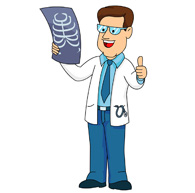 T
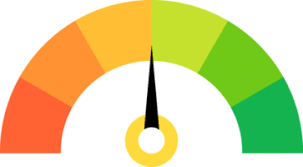 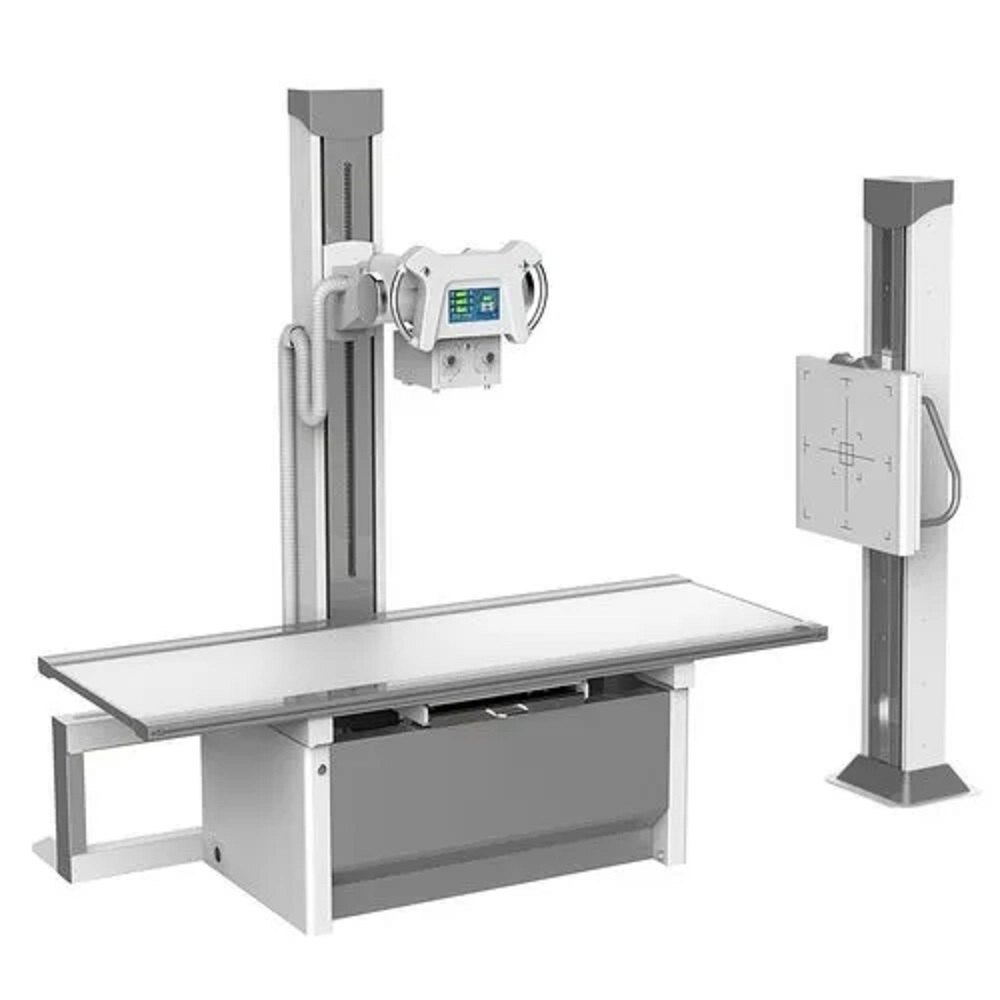 X
Y
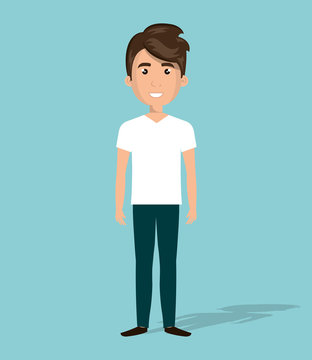 Z
But this time, without counterfactuals in training dataset
But we could not solve under this setting
Ball is in Adobe’s court!
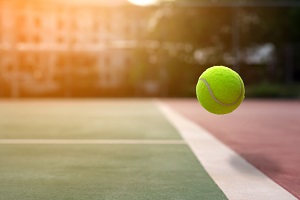 Dataset Interfaces: Diagnosing Model Failures Using Controllable Counterfactual Generation

https://arxiv.org/abs/2302.07865
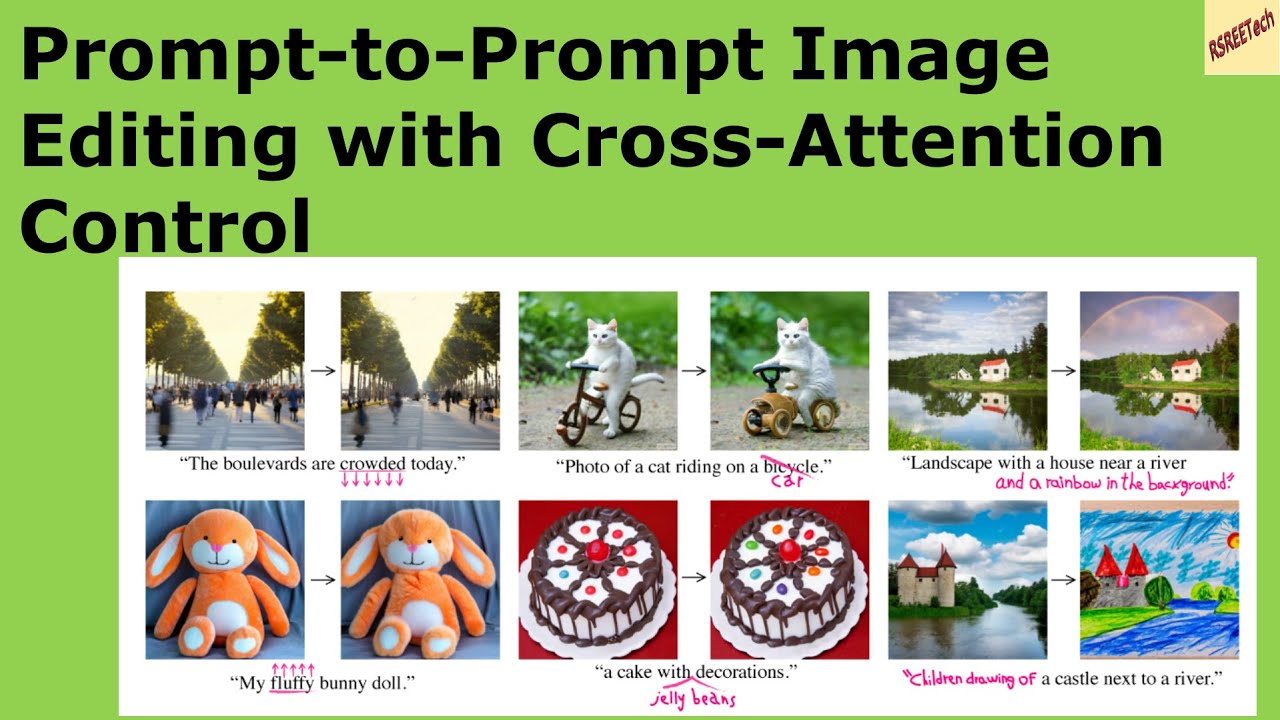 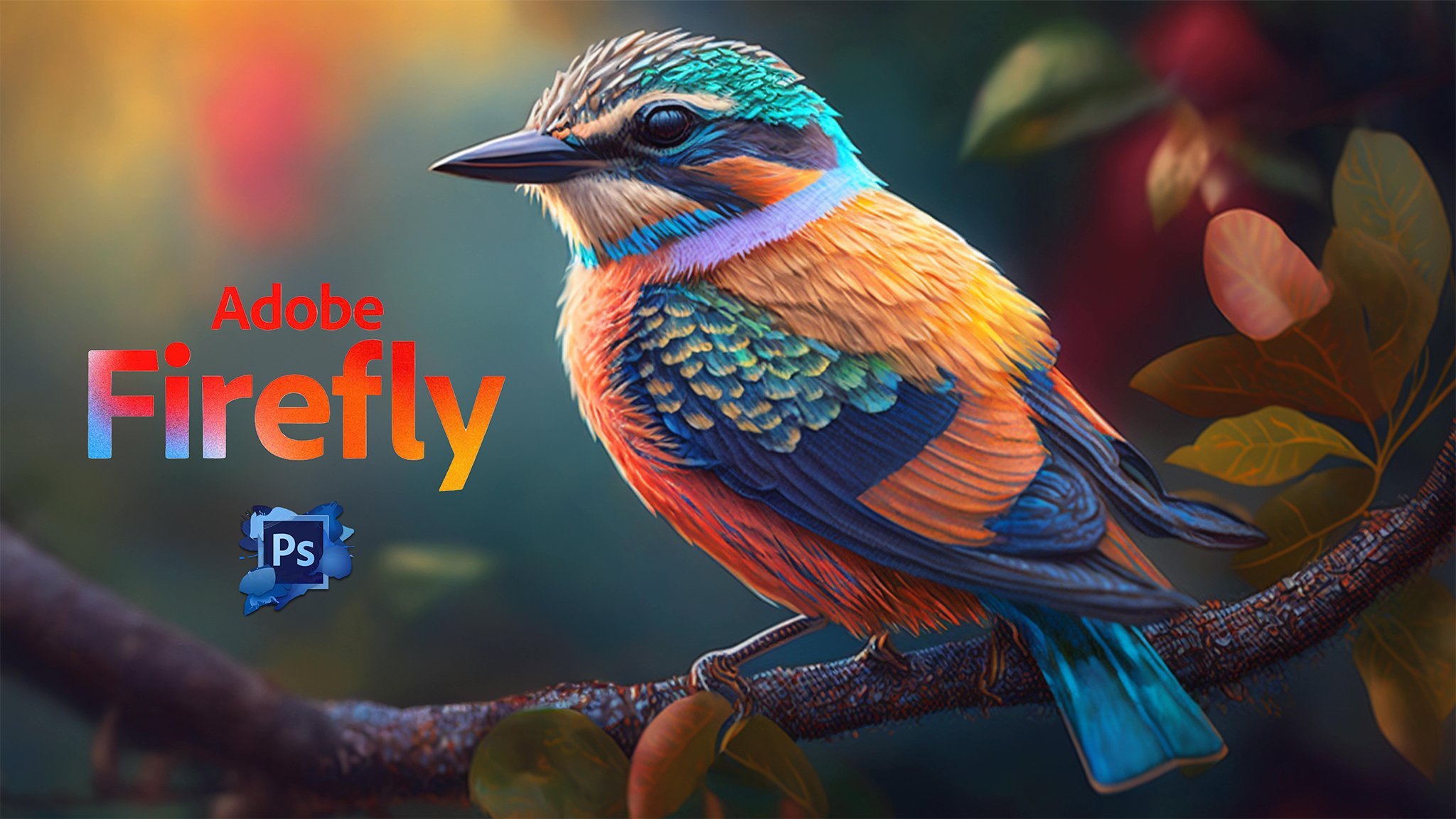 Great at macro-edits
Not so great in micro-edits
Always OOD!
Nor good enough for counterfactuals!
Setting we assumed!
Under Submission in Neurips
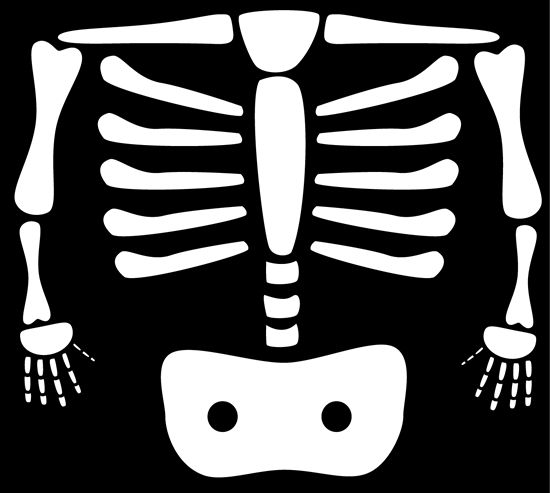 X
T
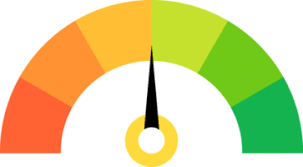 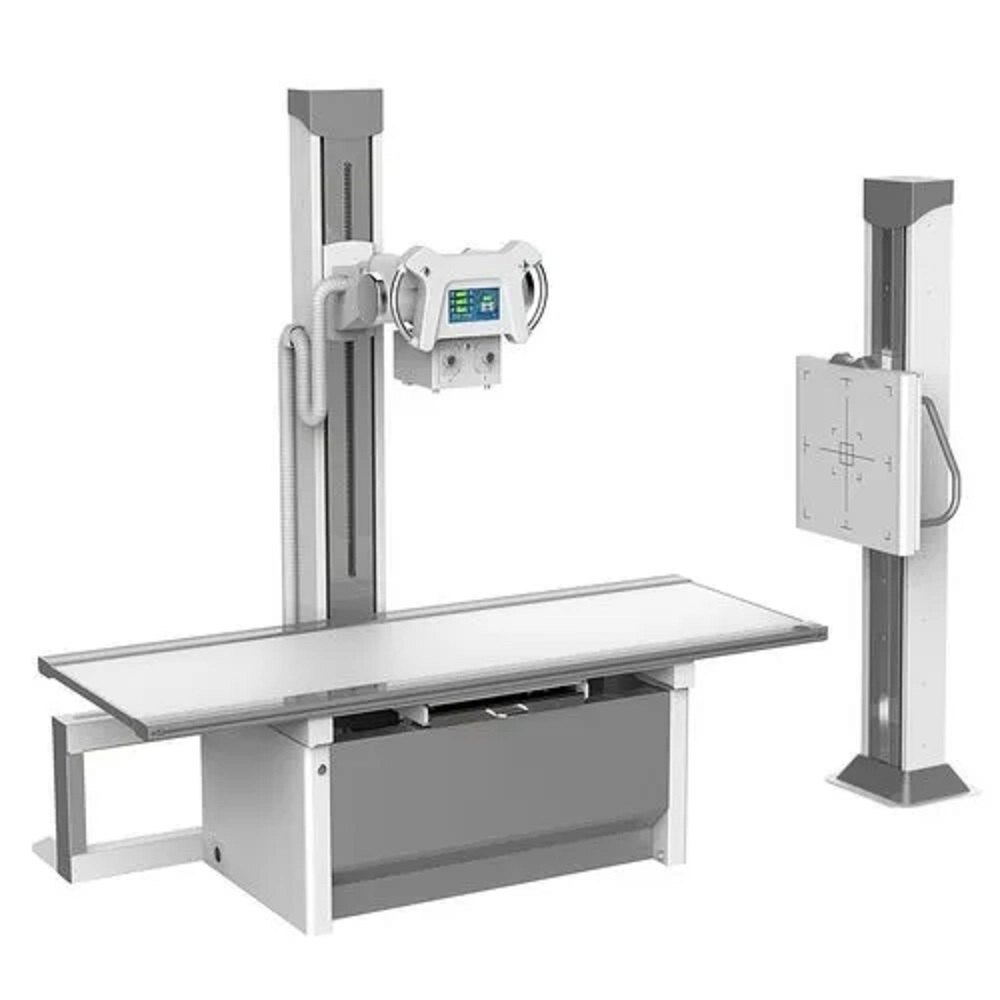 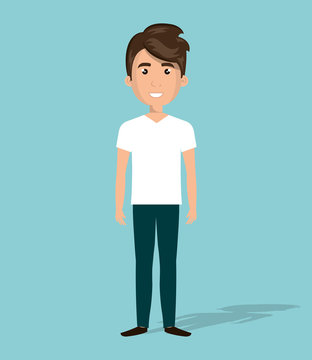 Z
Y
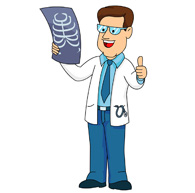 Conclusion
Training models for flawless predictions is unrealistic.

Models must learn to abstain when unsure.
Calibration is the holy grail – often not possible with MLE based training.
When they abstain, ask human to generate a better instance.

Our proposal: Triage. Use human guidance to enhance model predictions by accurately estimating better settings. These settings can be predicted by better modelling of treatment effects. Achieving this is much easier than obtaining counterfactuals. 

Although interventions are adequate to gauge better settings, counterfactual testing is inevitable.
Punchline – Do not generate counterfactuals -- leverage humans. 
Predict better counterfactual settings for a better aid.
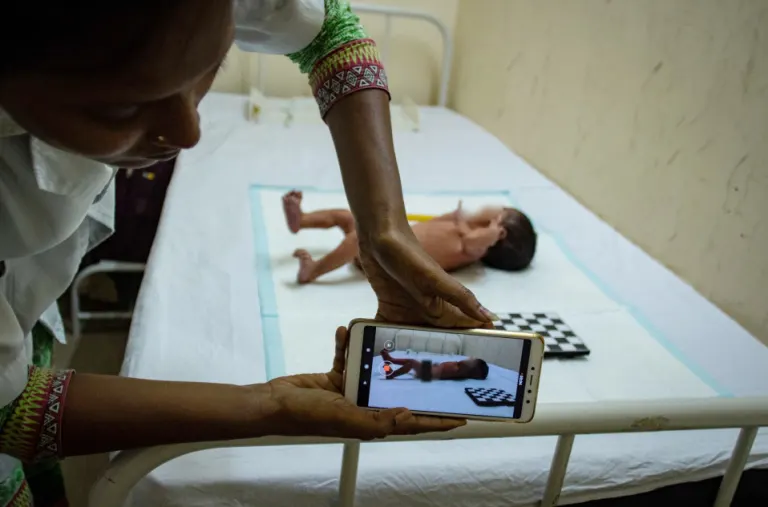 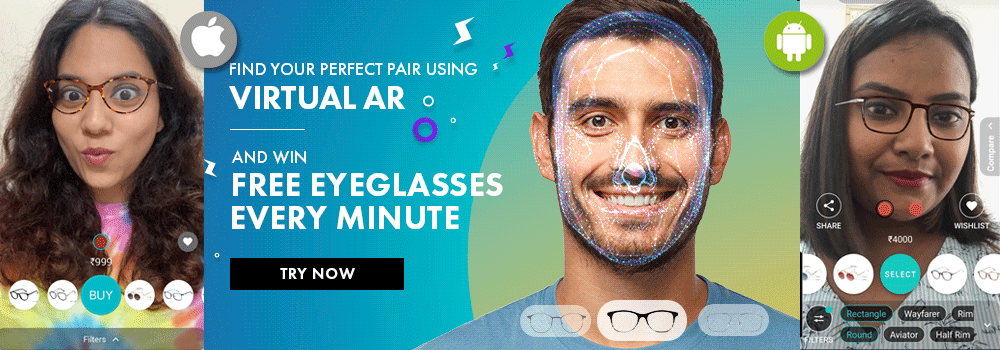 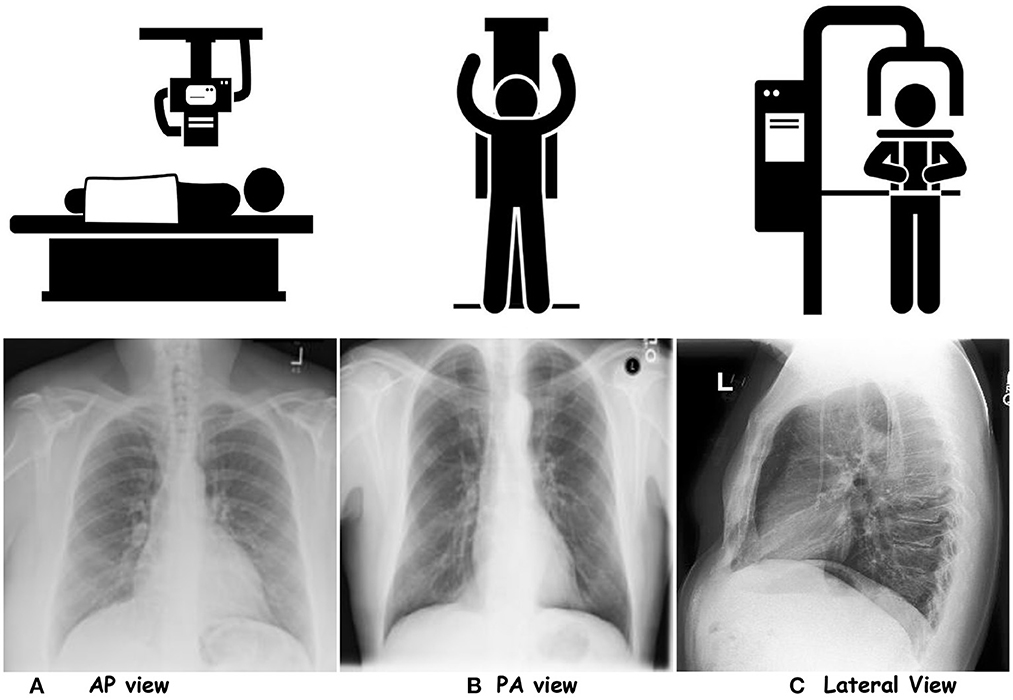 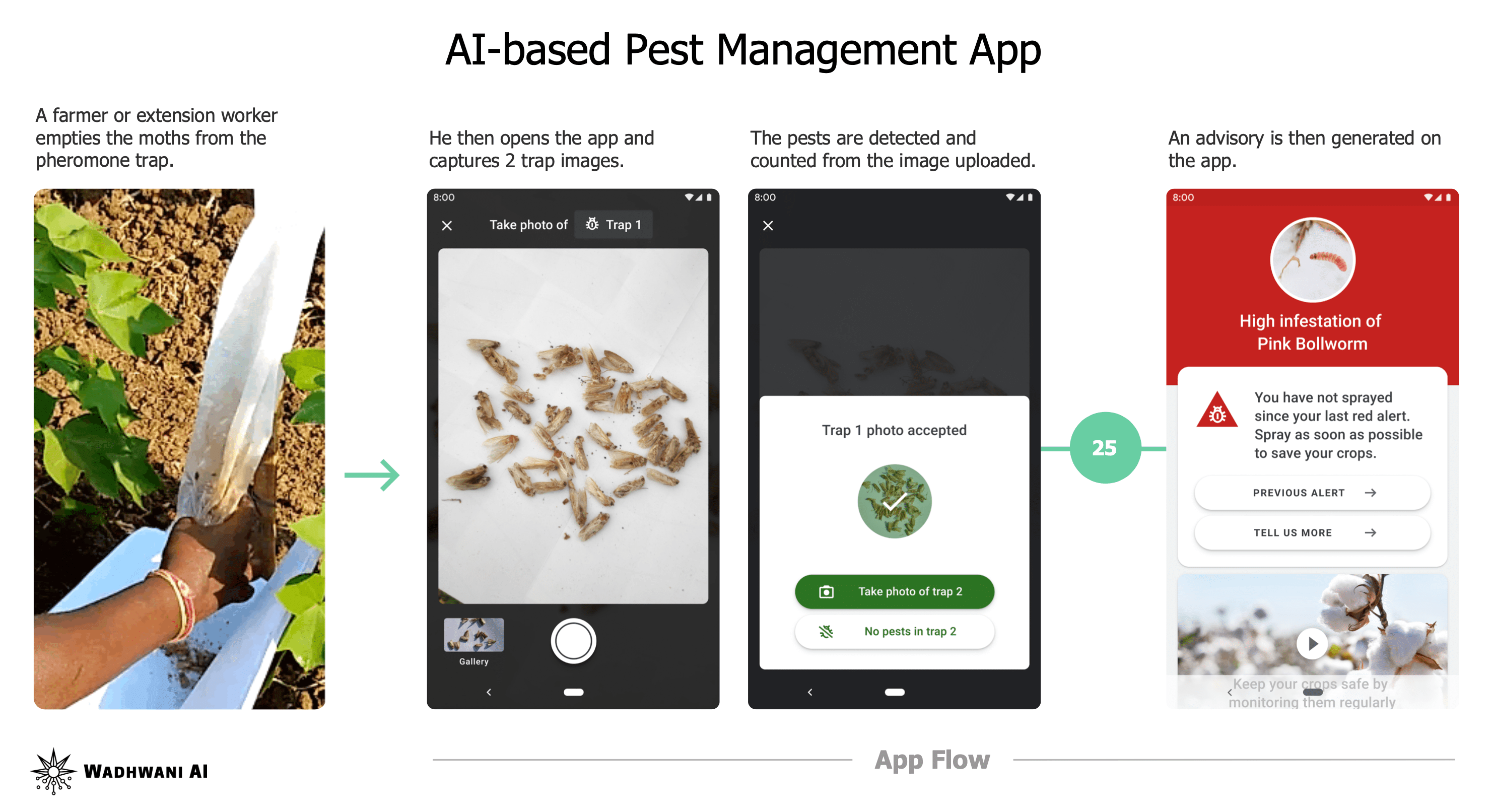 https://www.wadhwaniai.org/
Thank You!